PRESENTER OR SPEAKER NAME (Pronouns)
Position/Role, The University of Texas at Austin
”Add quote here”
”Add quote here”
”Add quote here”
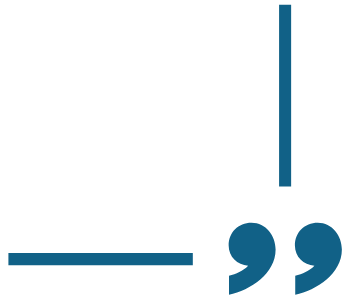 Insert long quote here.
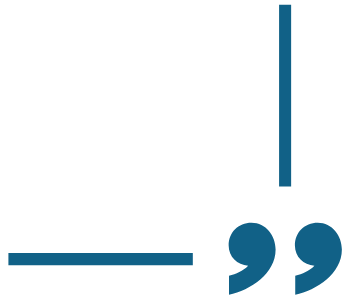 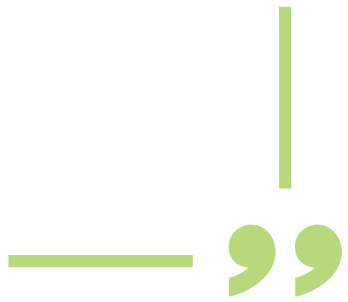 Insert long quote here.
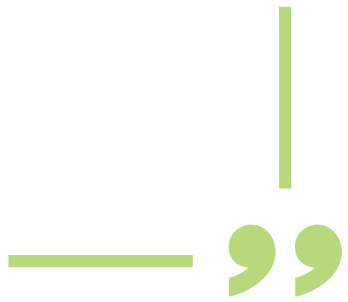 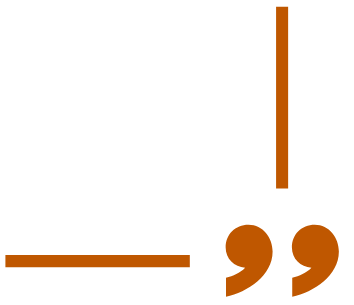 Insert long quote here.
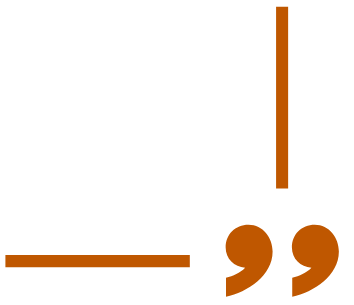 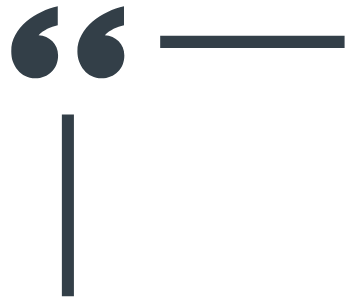 Insert long quote here.
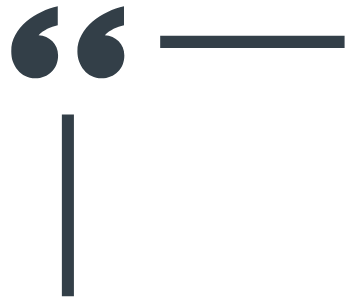 ICON DUMP. Copy and paste these icons wherever you want.
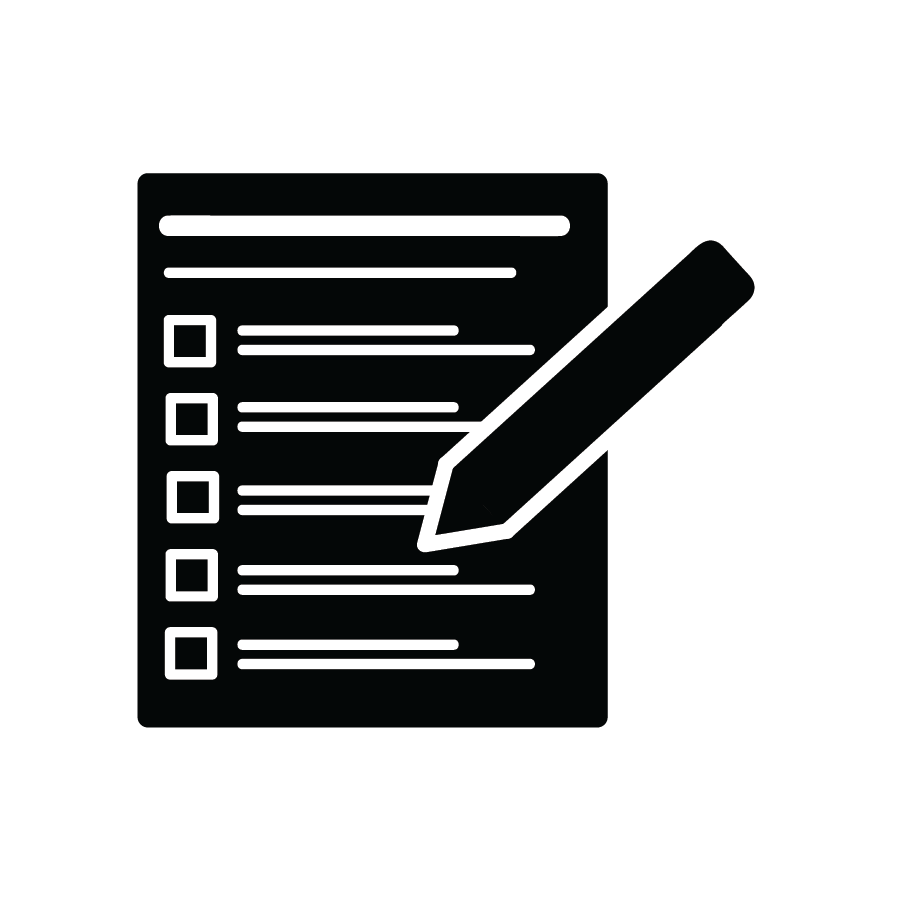 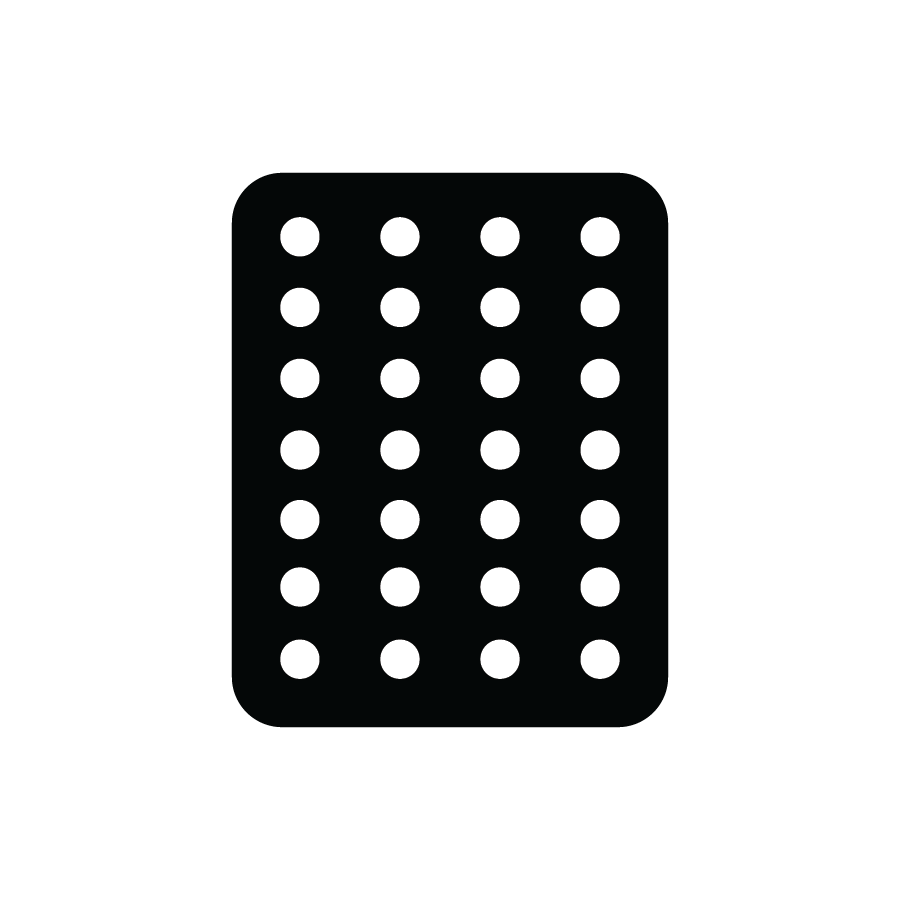 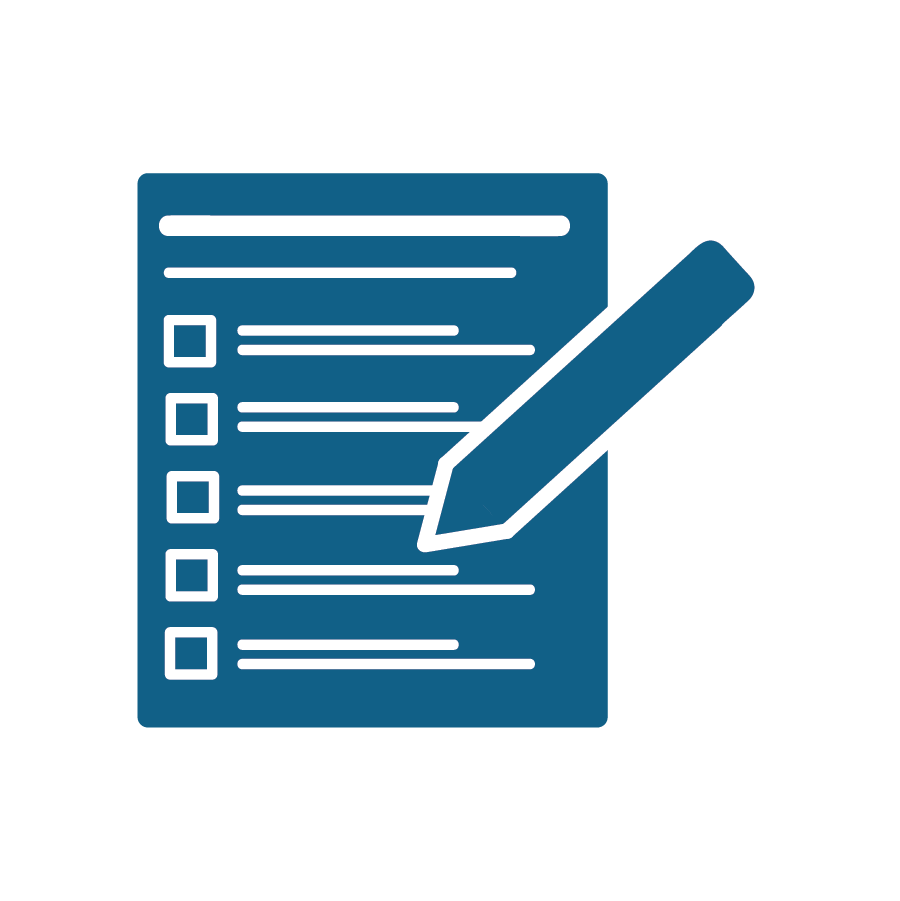 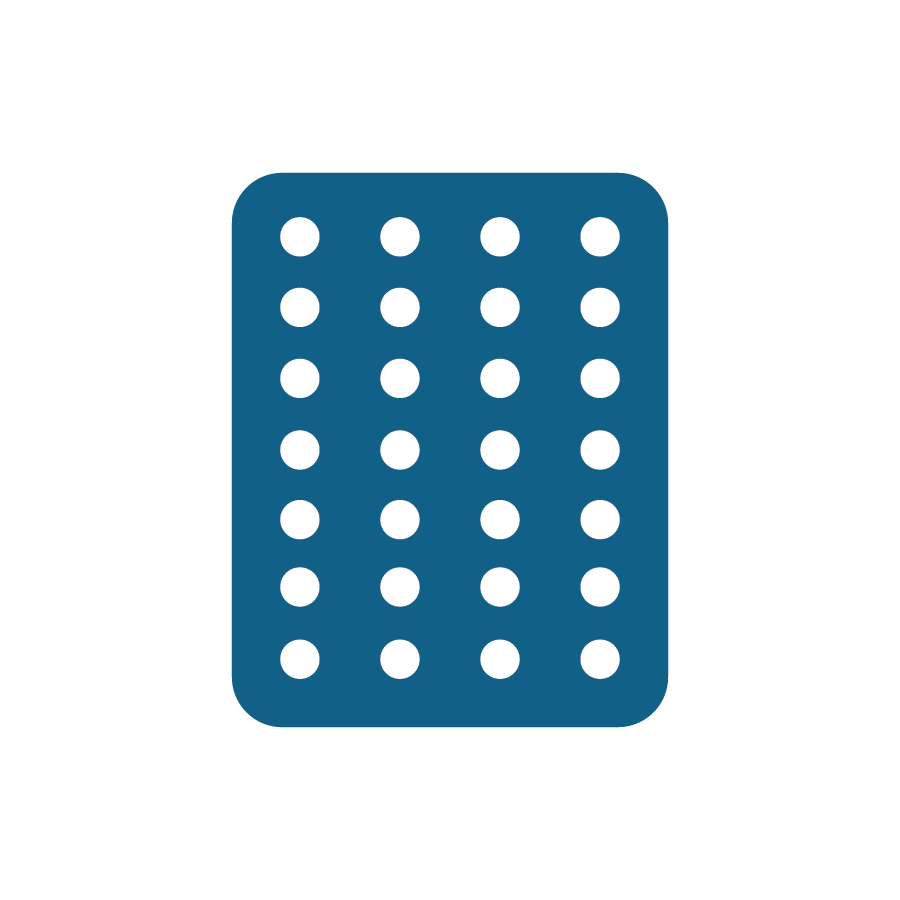 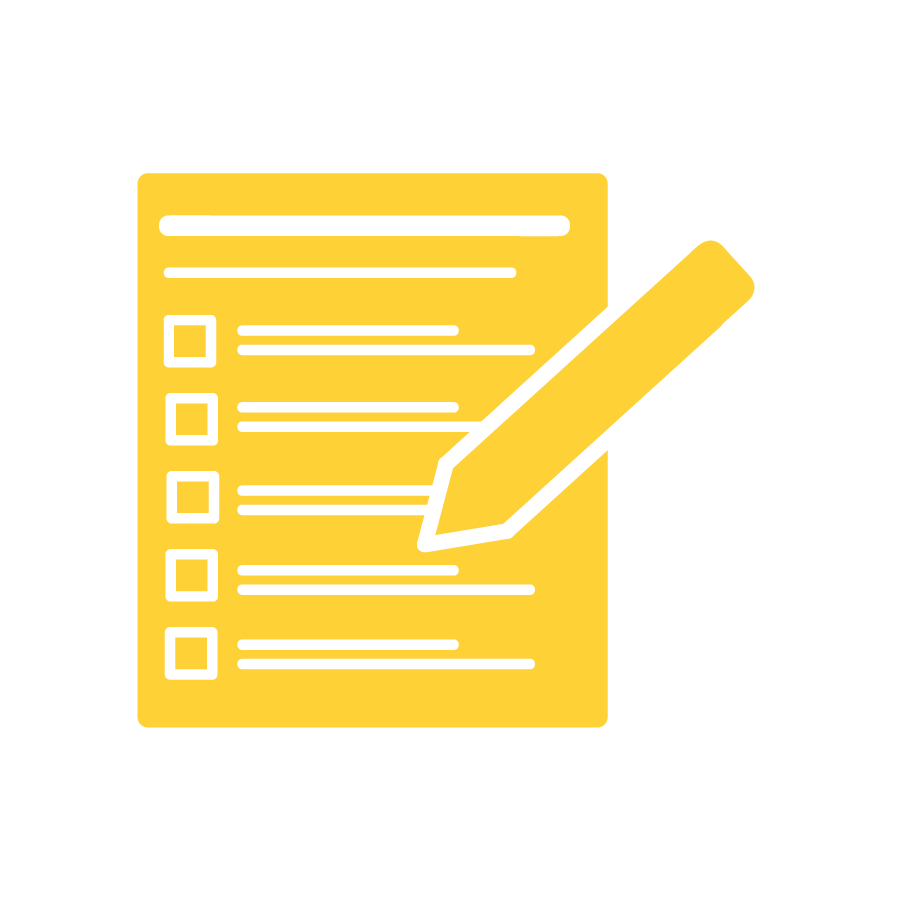 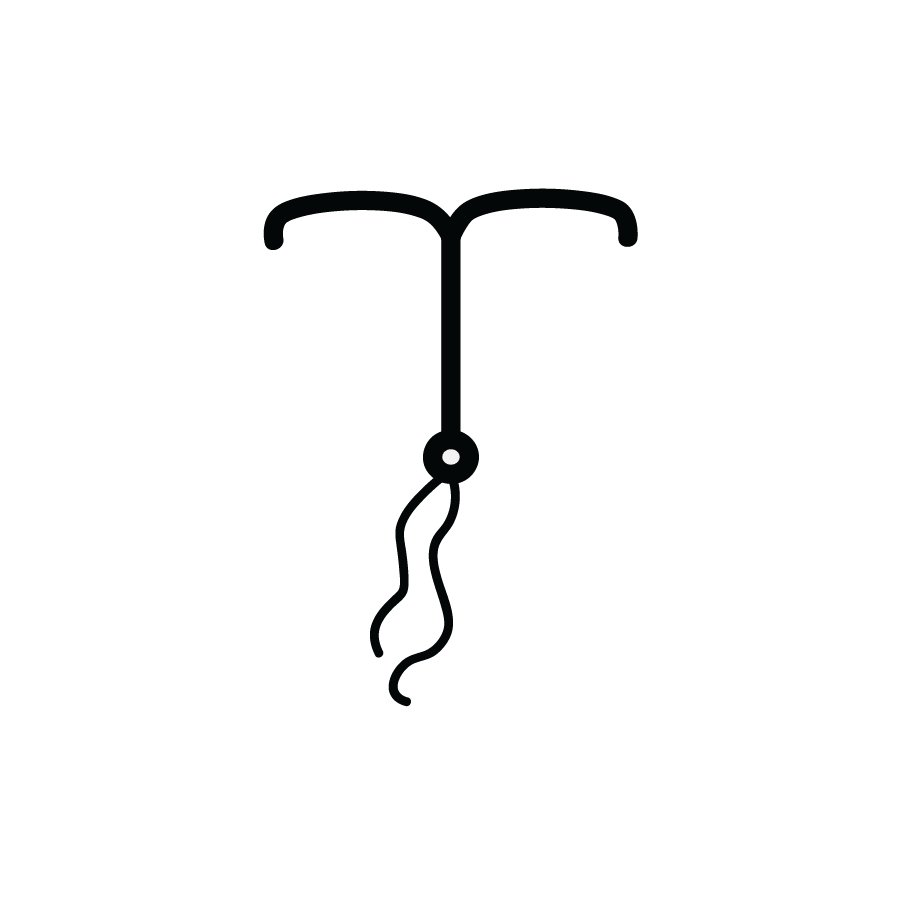 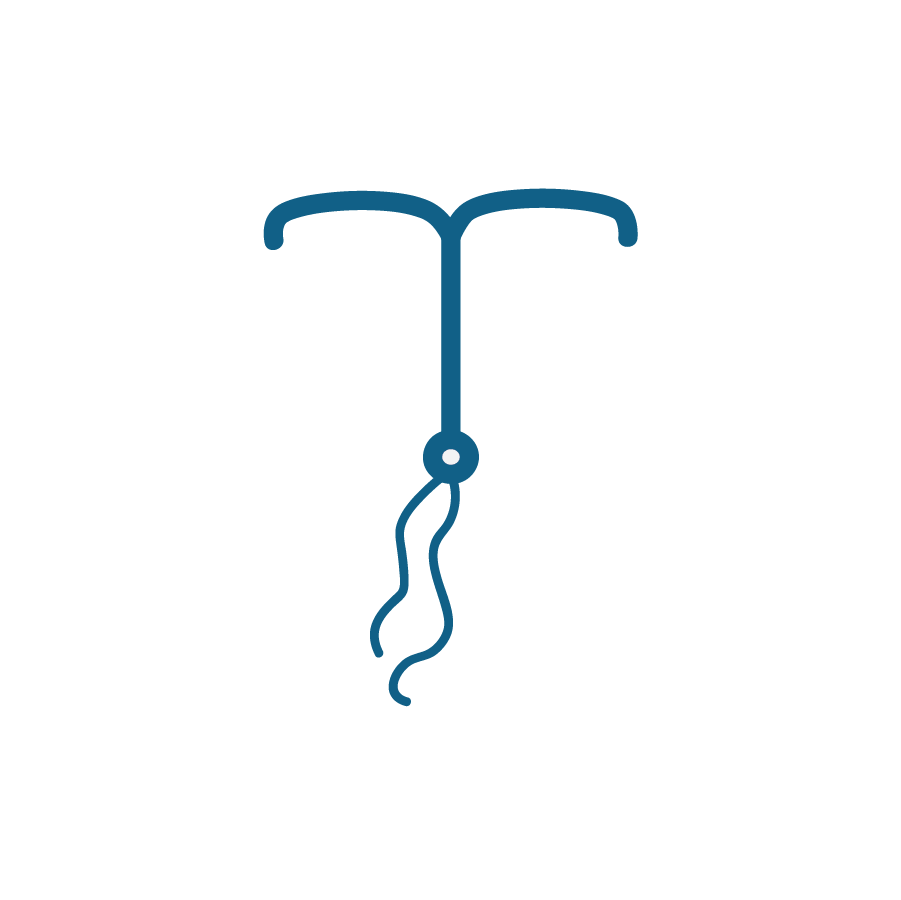 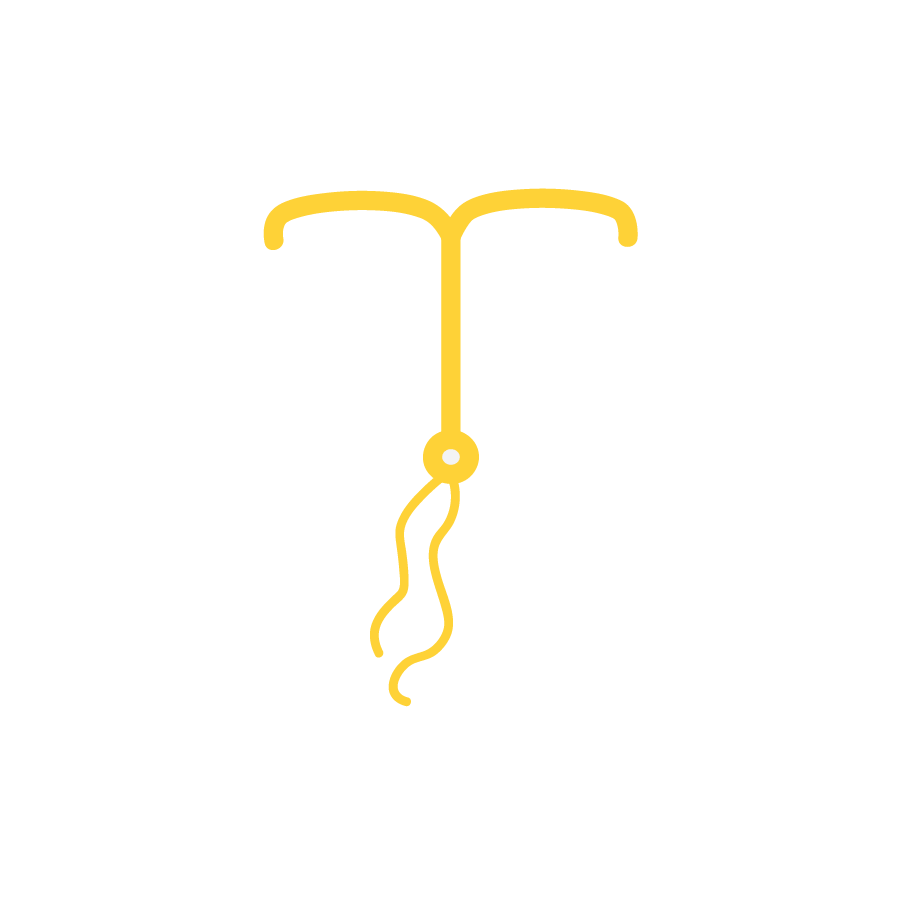 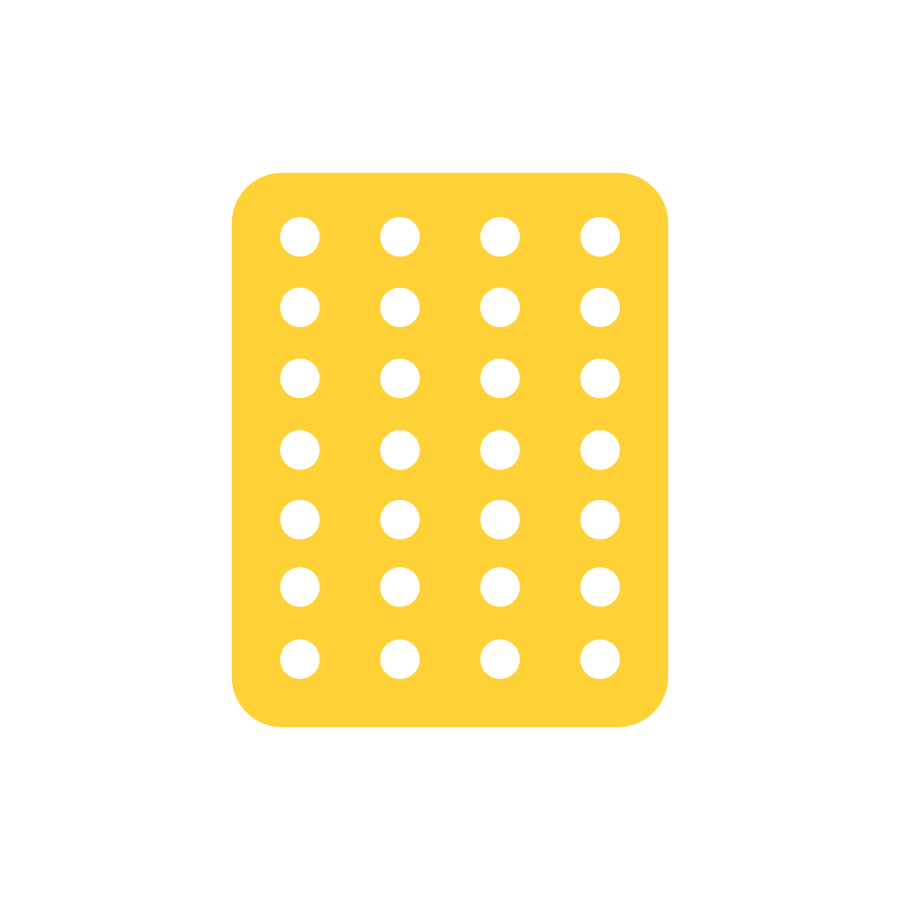 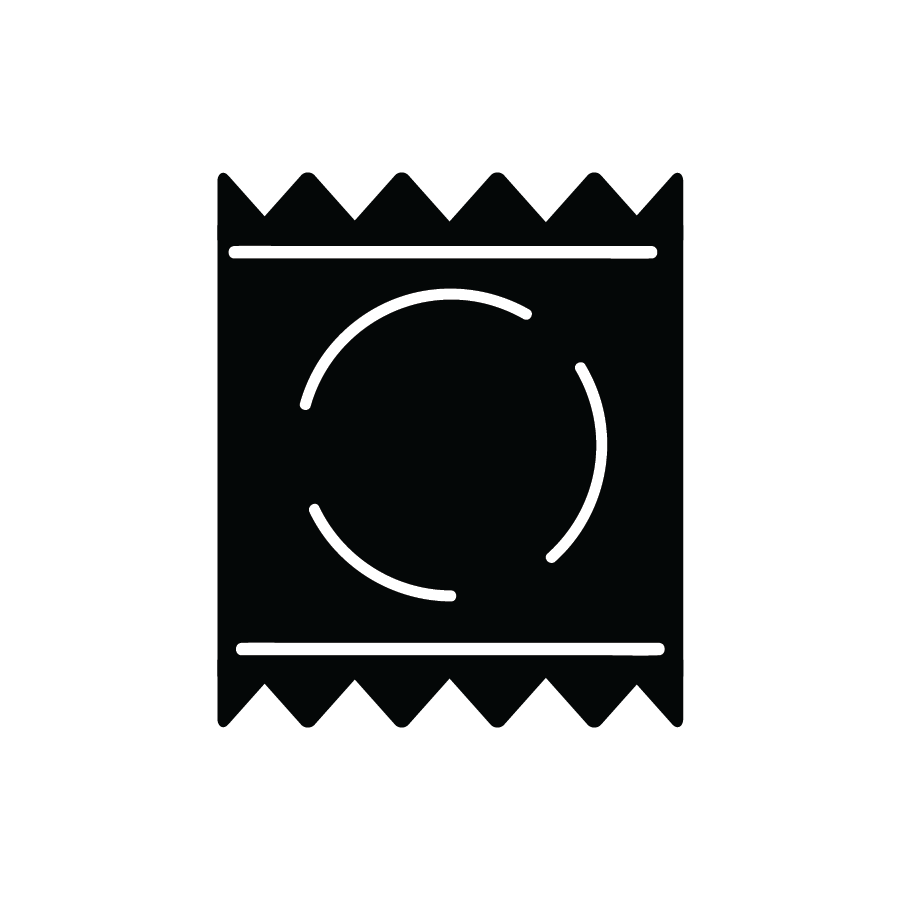 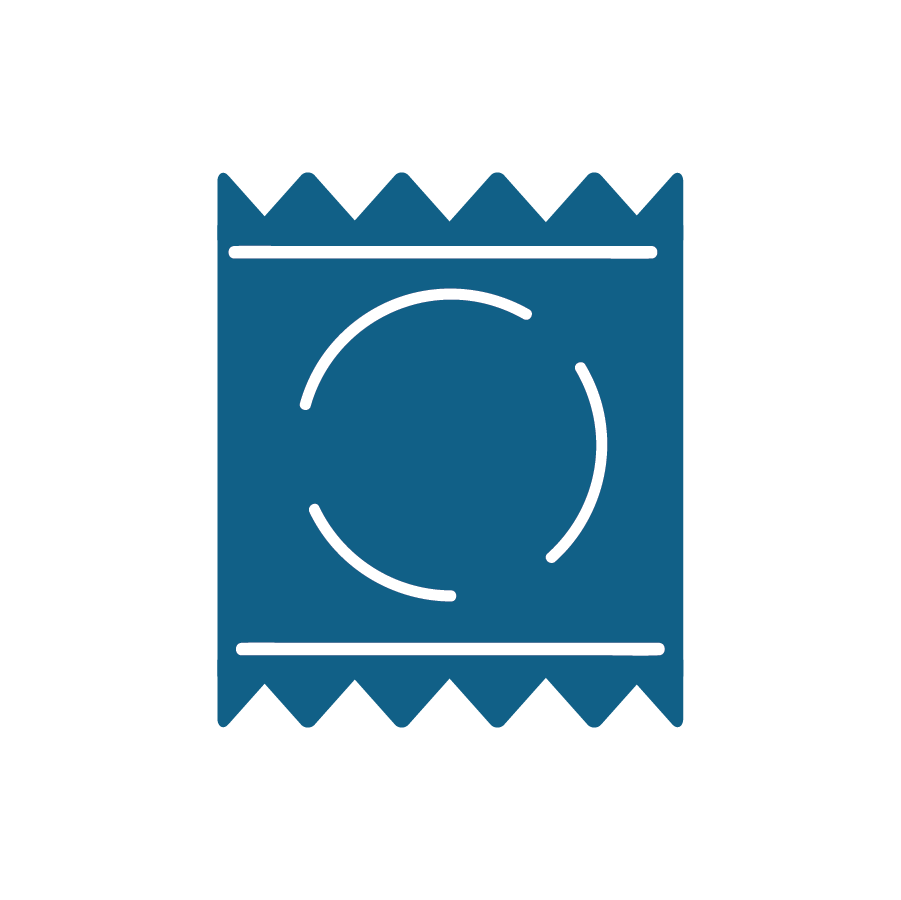 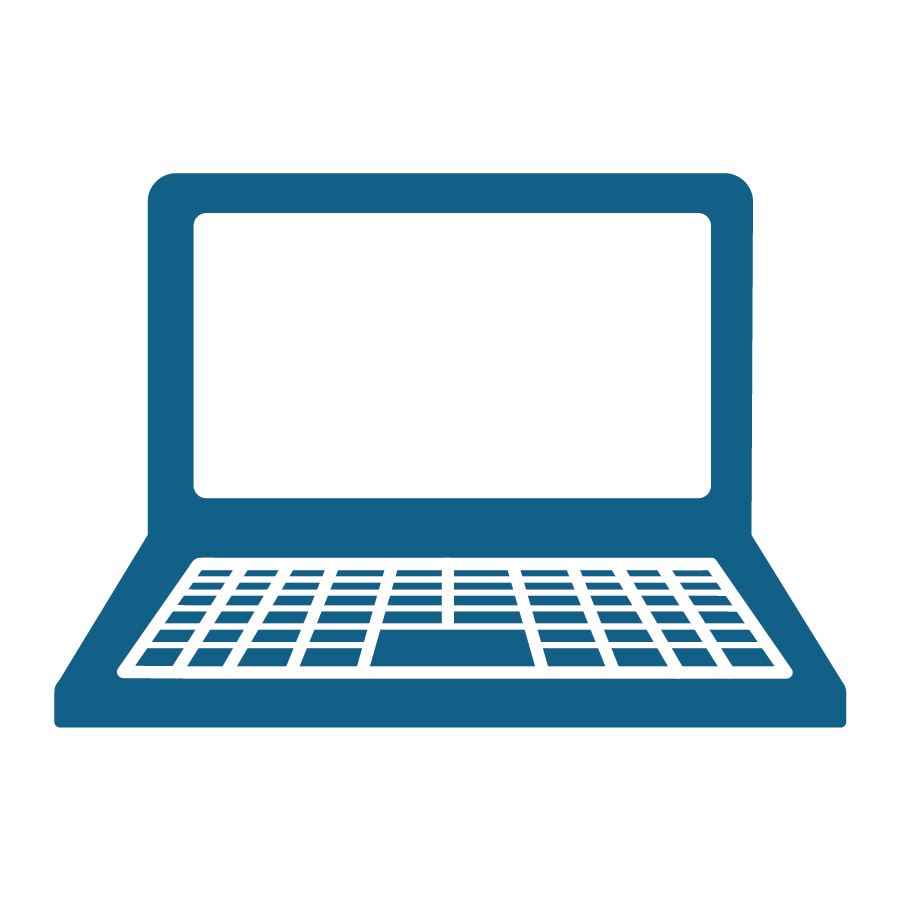 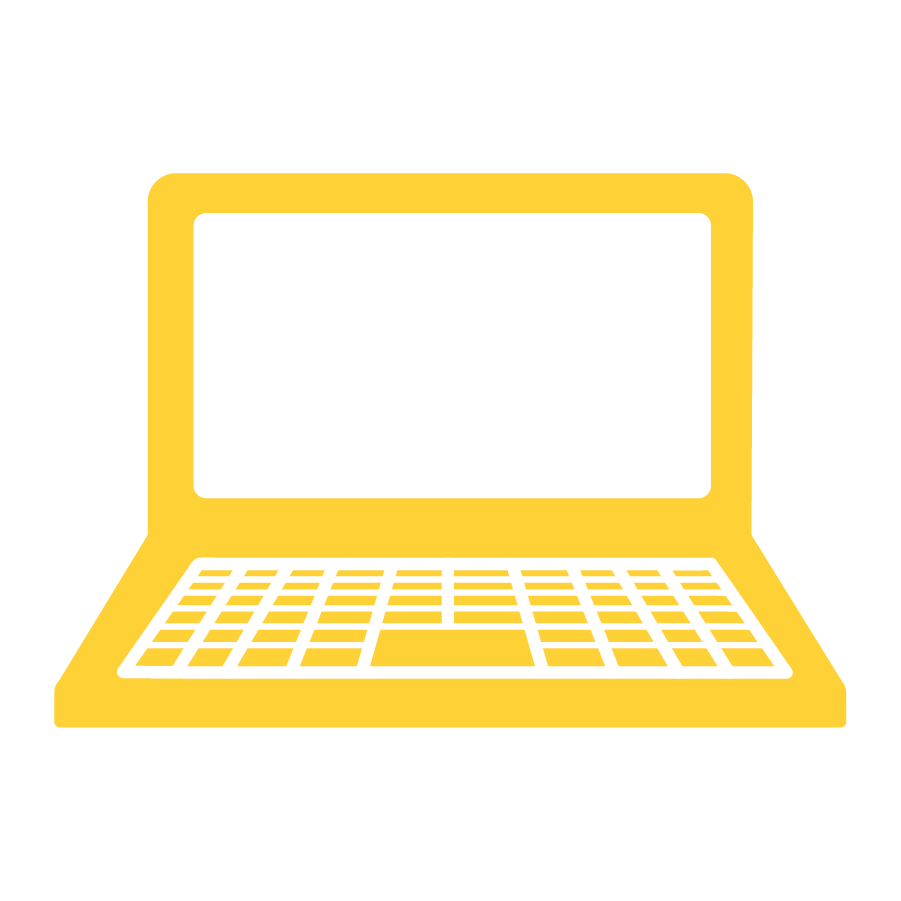 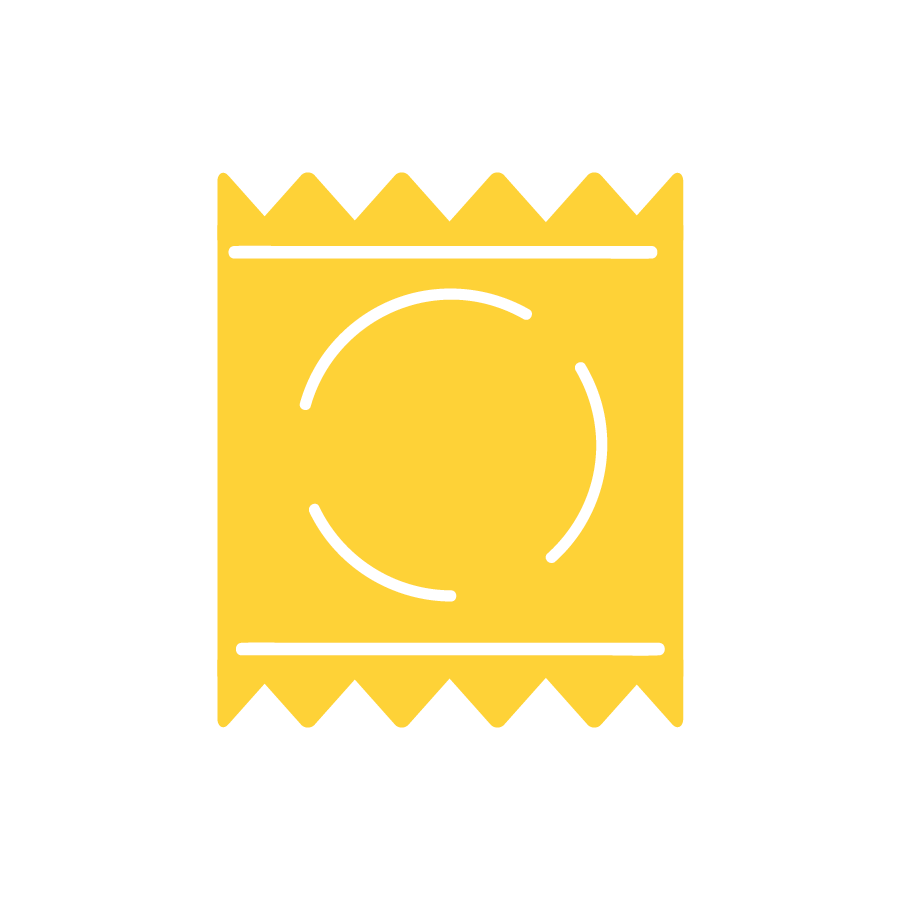 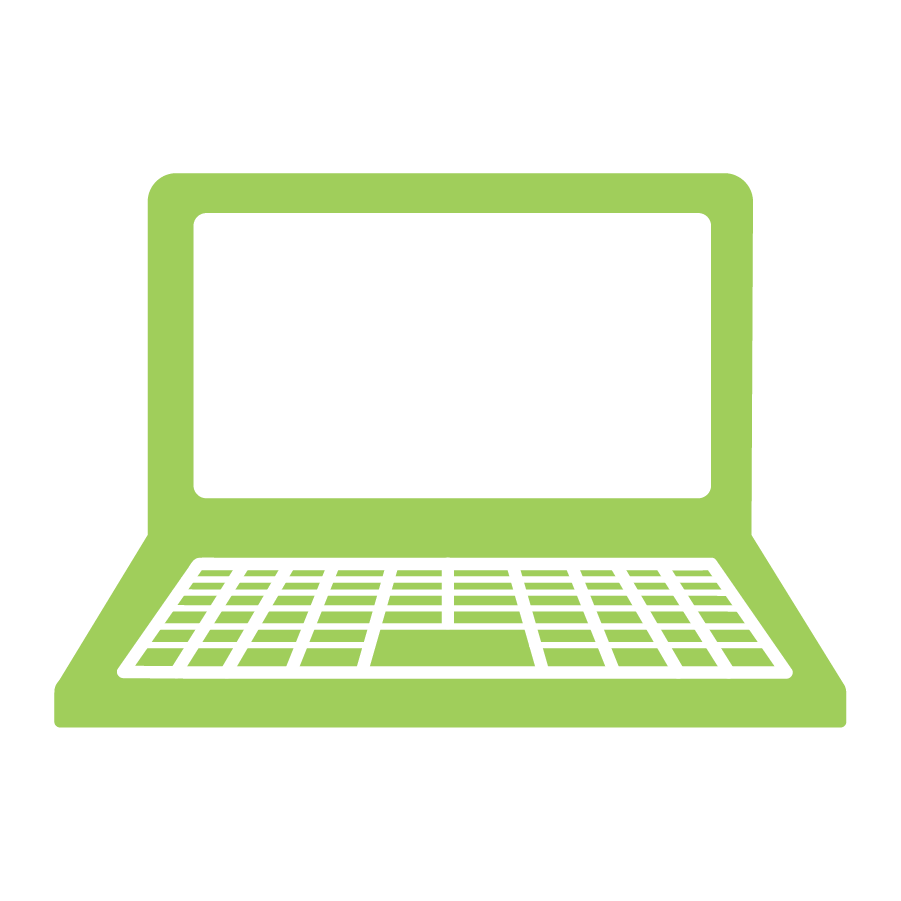 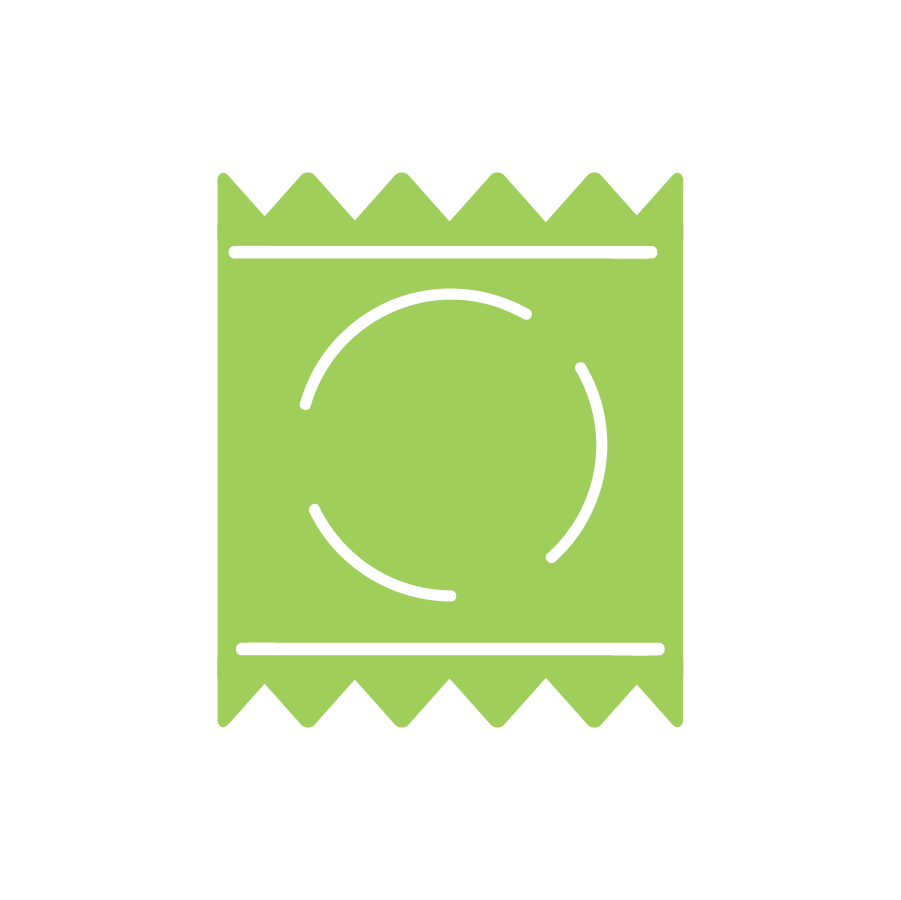 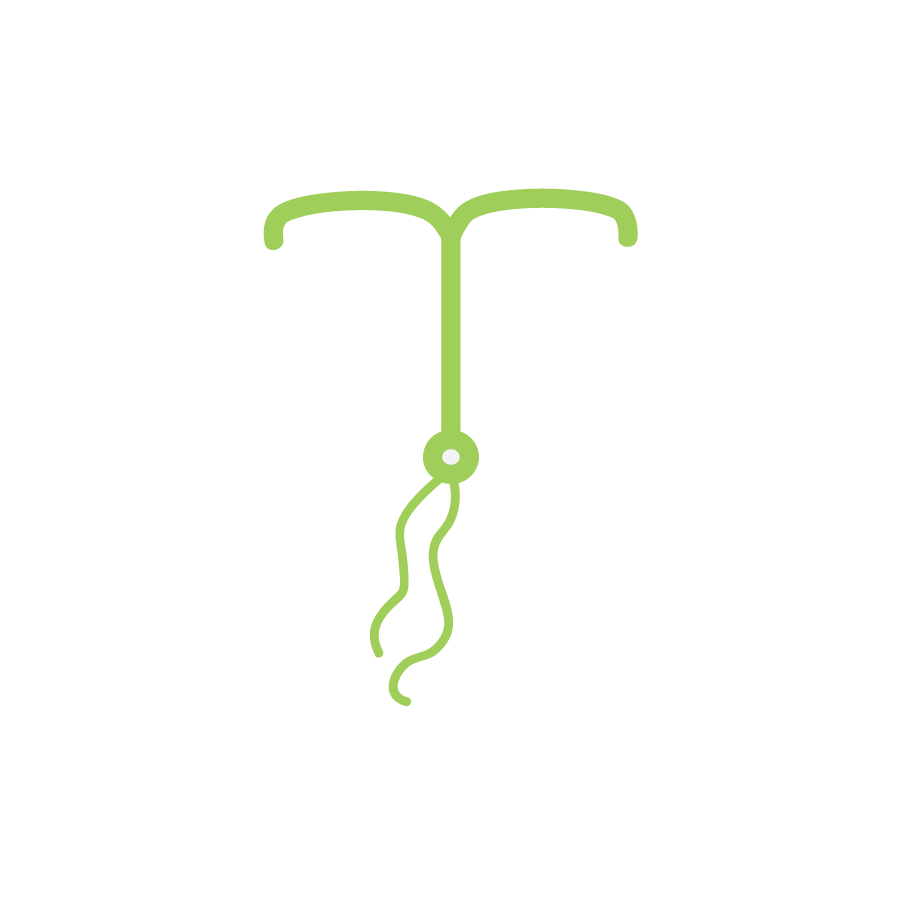 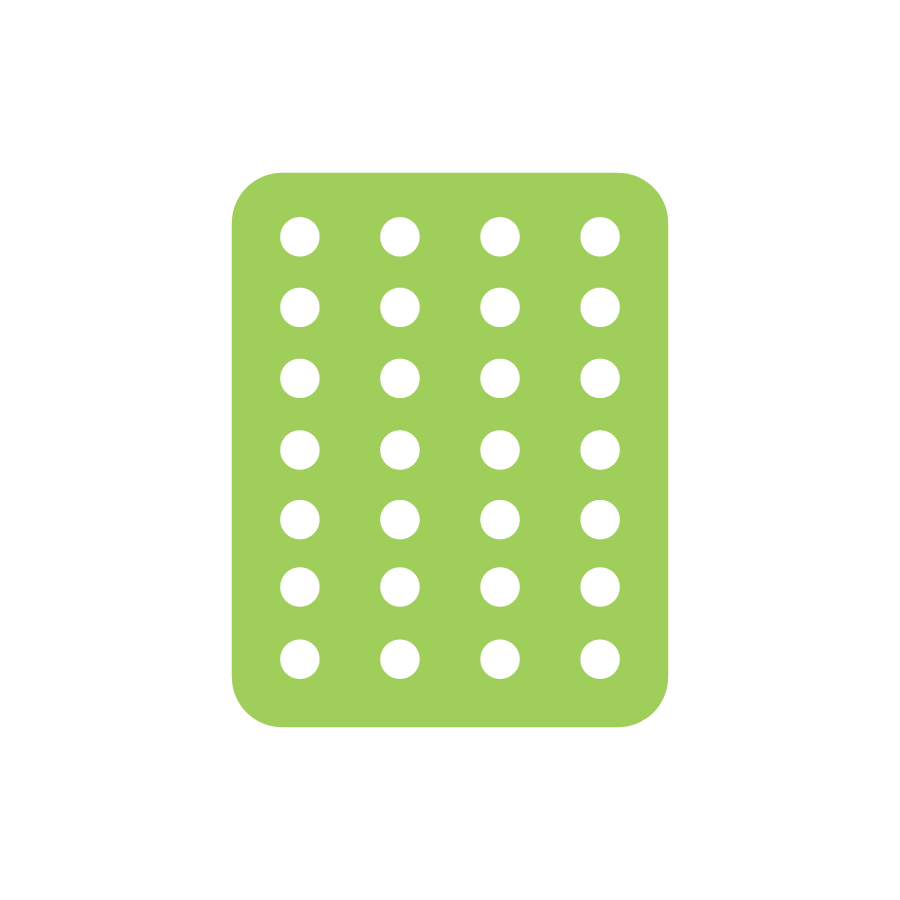 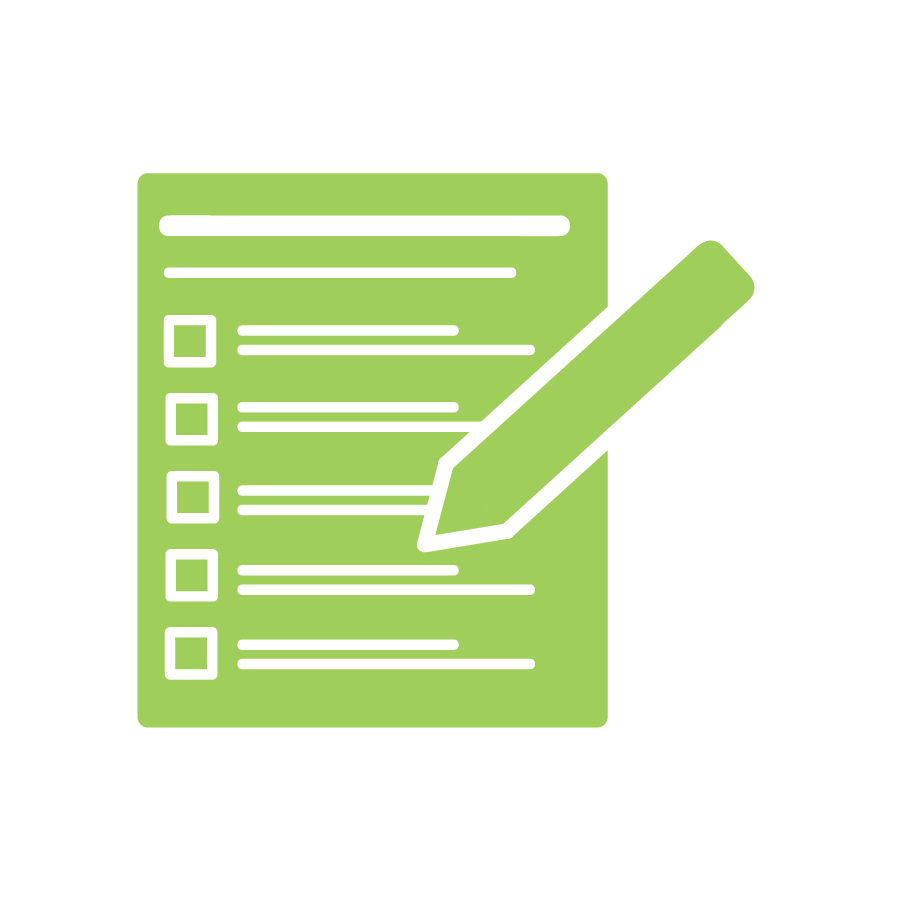 Slide template info.
Font:
Archivo Black for slide titles
Montserrat for body text

Colors:
Use theme colors. You may use different tones of colors.

You may:
Edit font colors
Edit charts’ colors and font size
Use different slide layouts
”Add quote here”
”Add quote here”
”Add quote here”
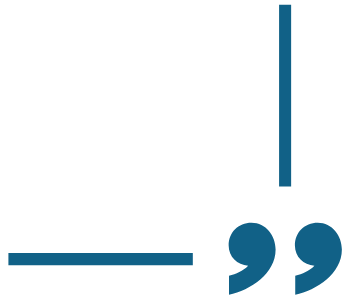 Insert long quote here.
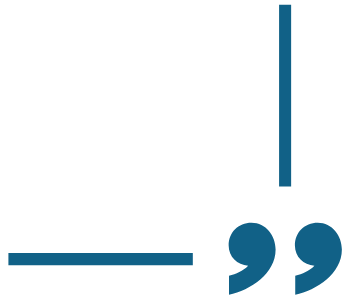 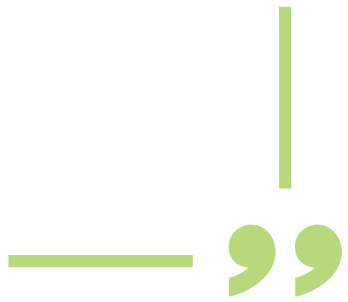 Insert long quote here.
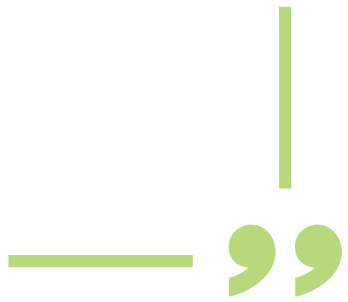 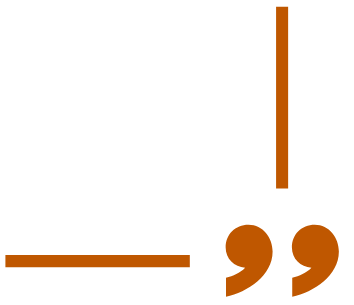 Insert long quote here.
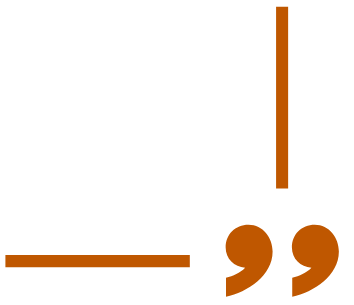 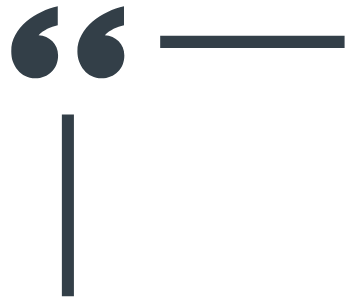 Insert long quote here.
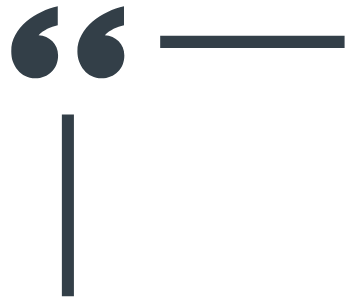 Slide template info.
Font:
Archivo Black for slide titles
Montserrat for body text

Colors:
Use theme colors. You may use different tones of colors.

You may:
Edit font colors
Edit charts’ colors and font size
Use different slide layouts
ICON DUMP. Copy and paste these icons wherever you want.
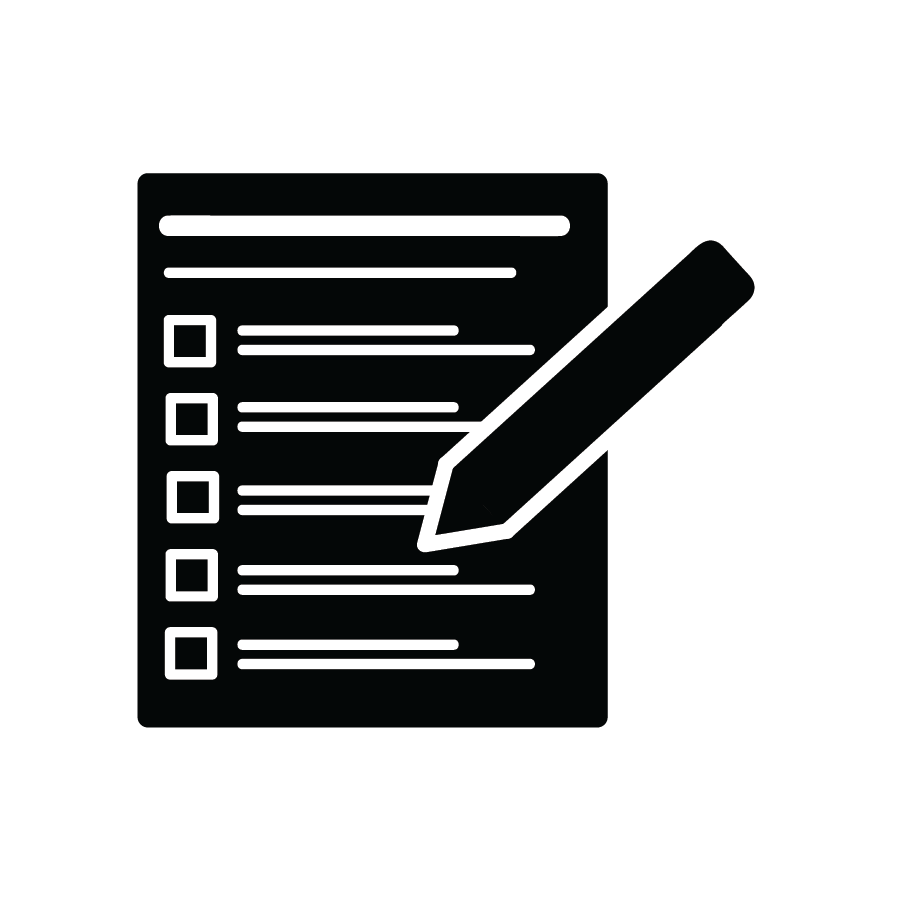 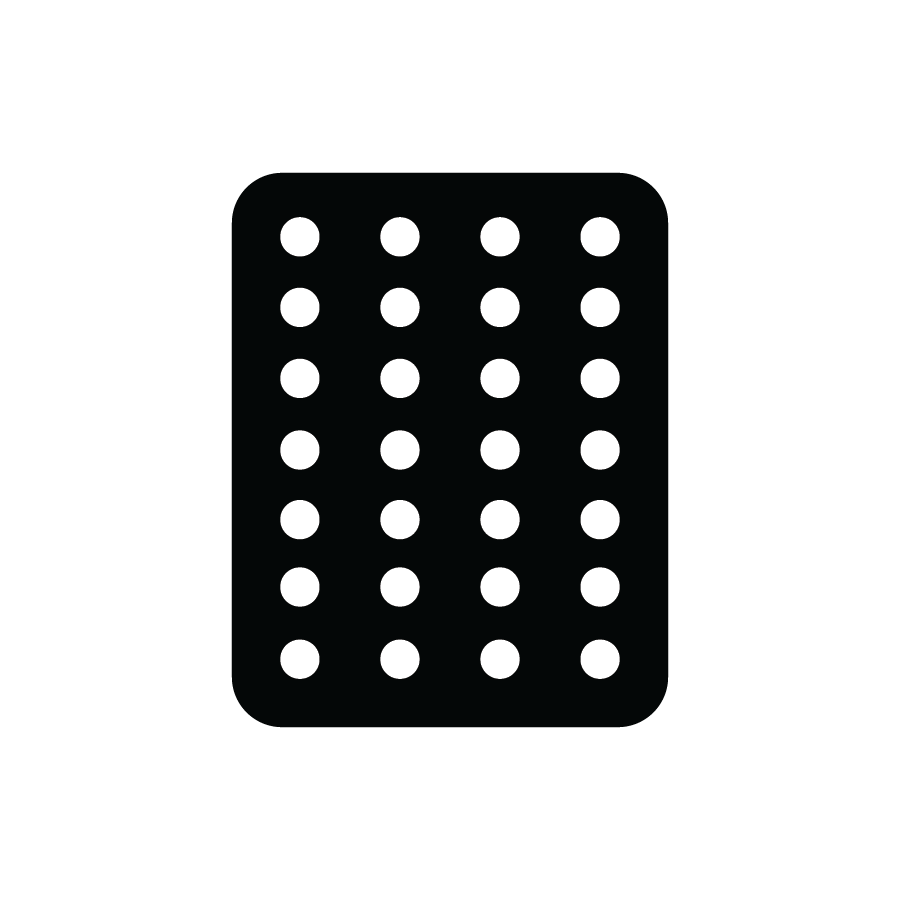 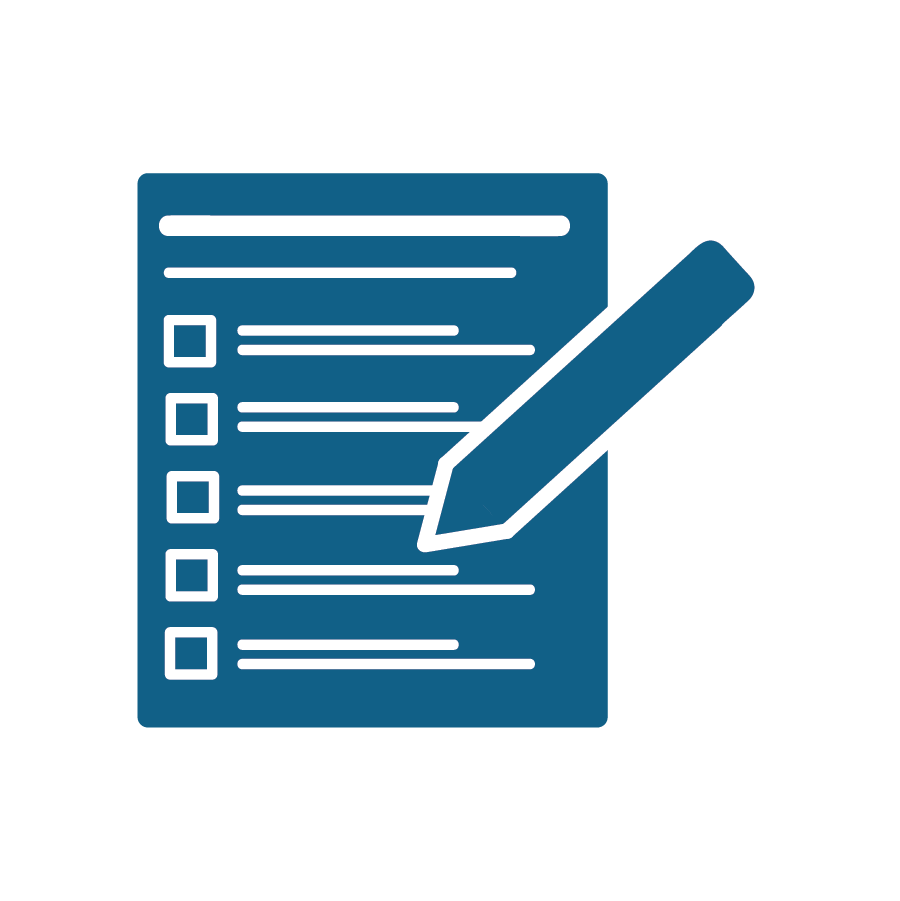 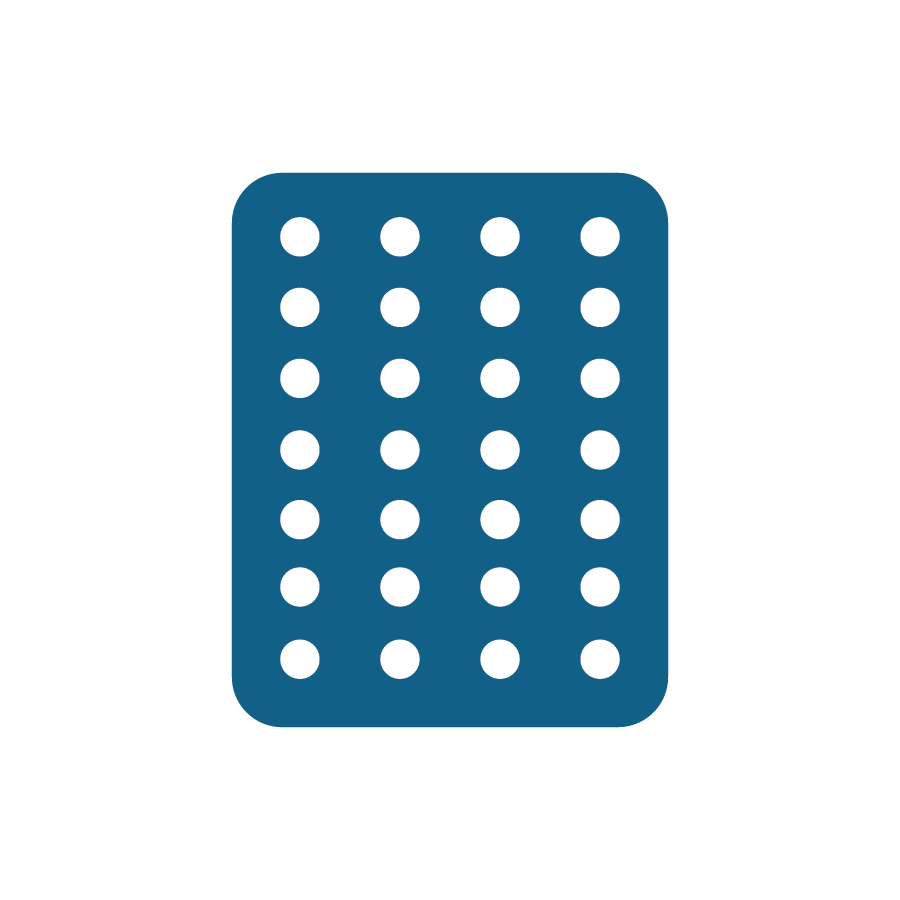 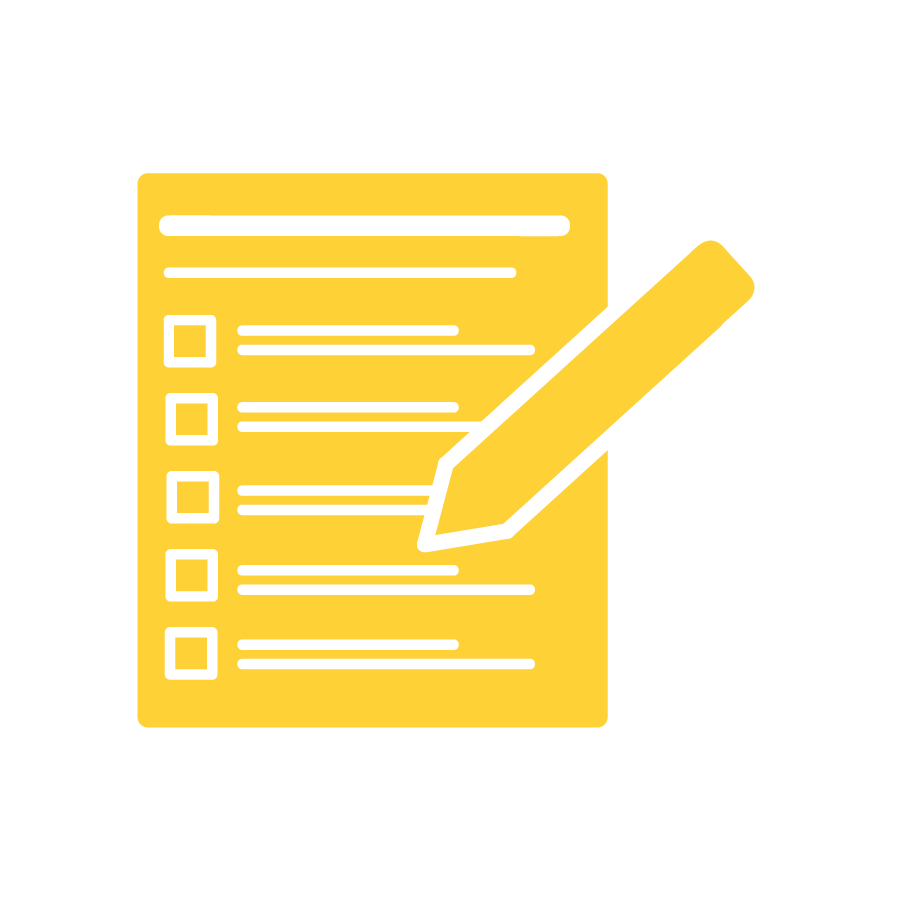 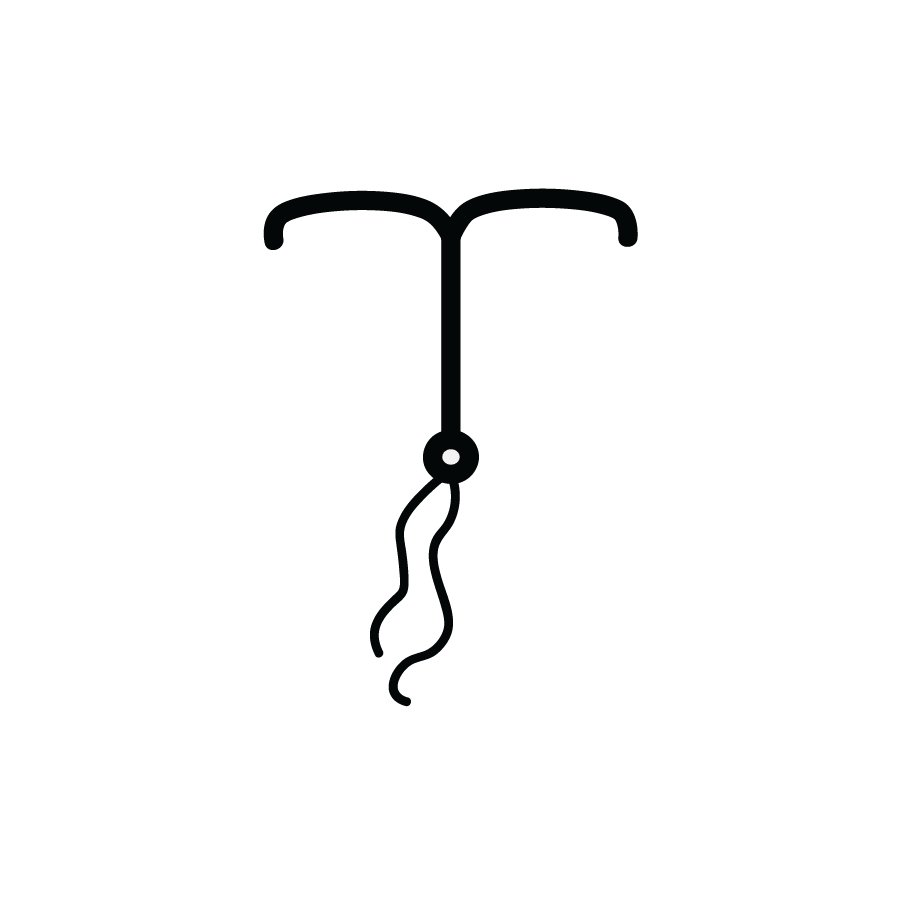 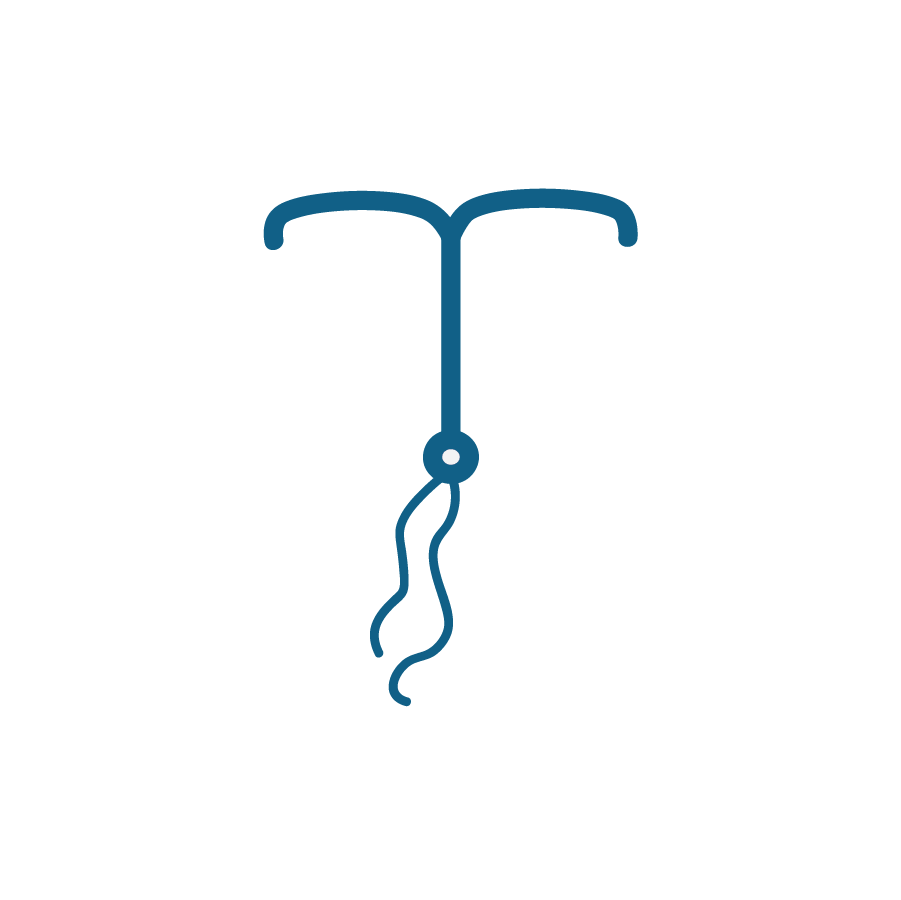 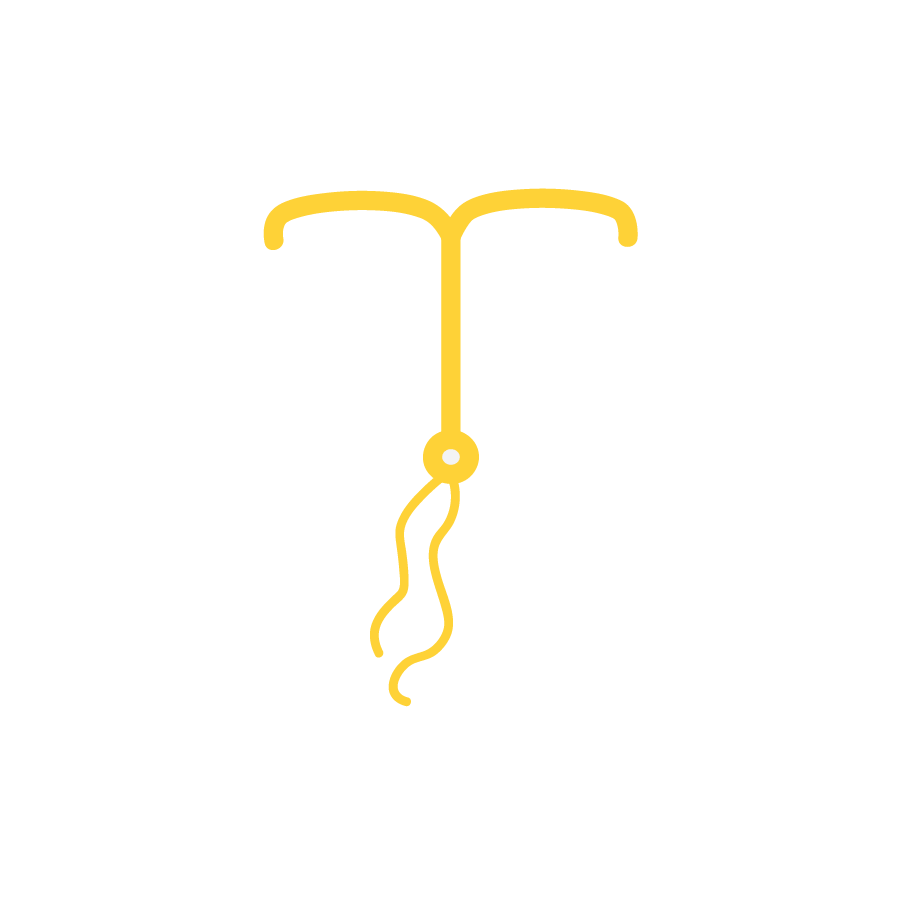 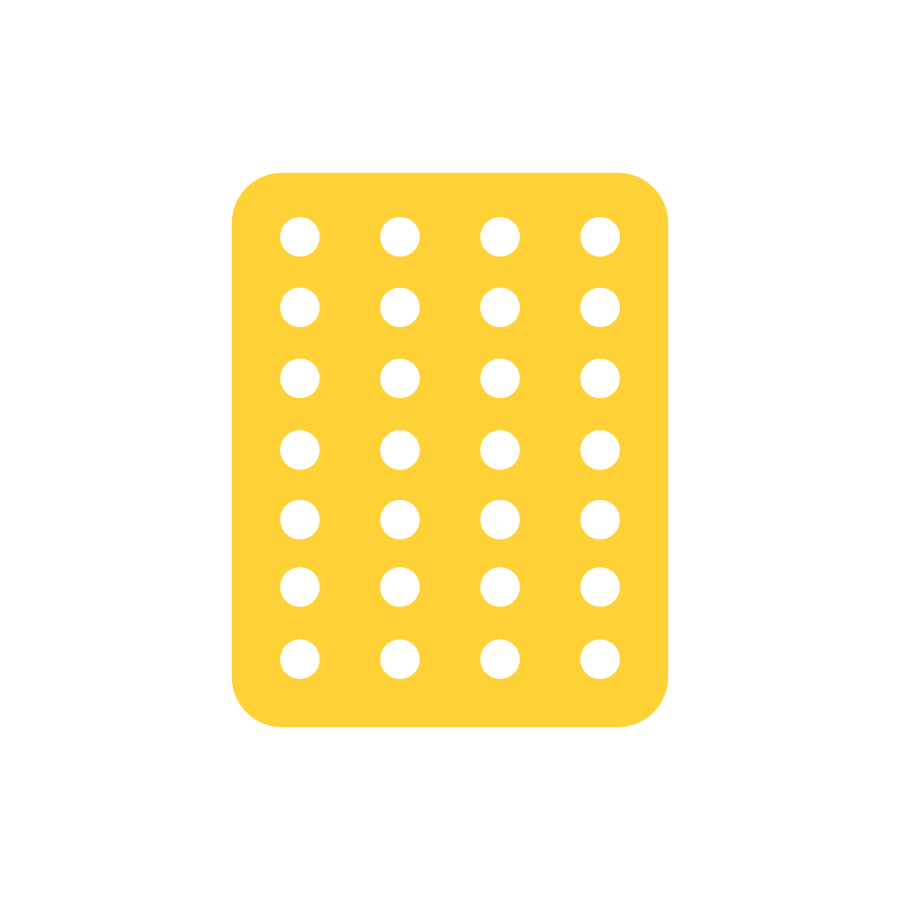 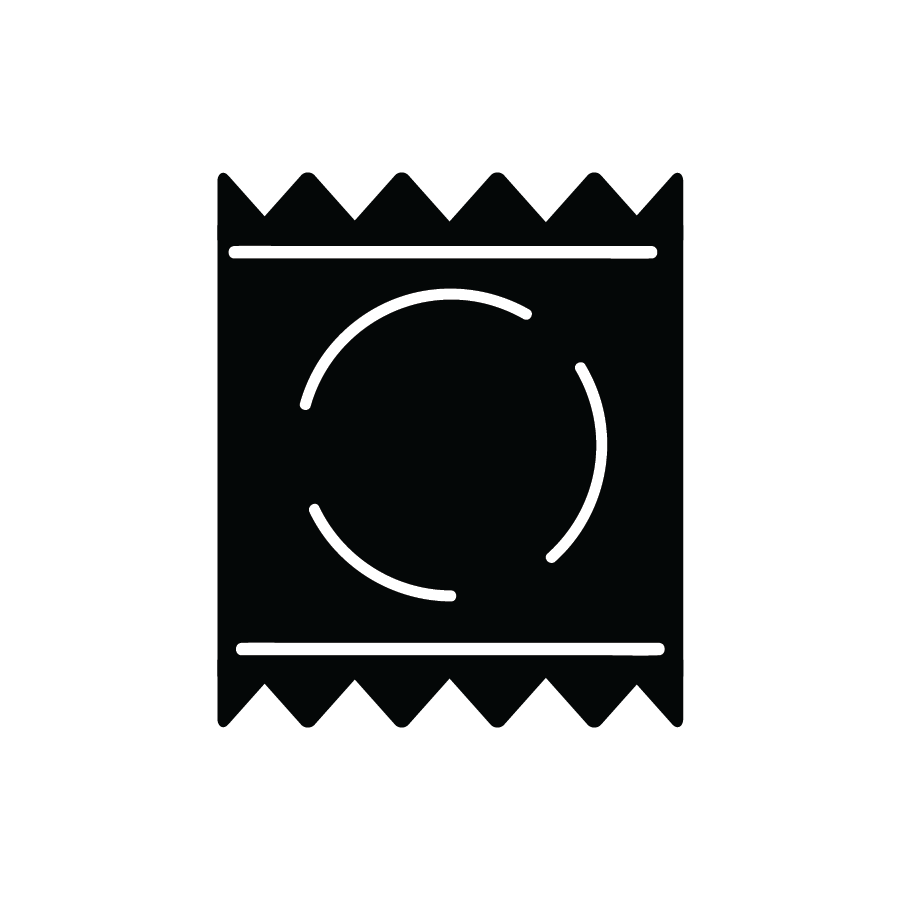 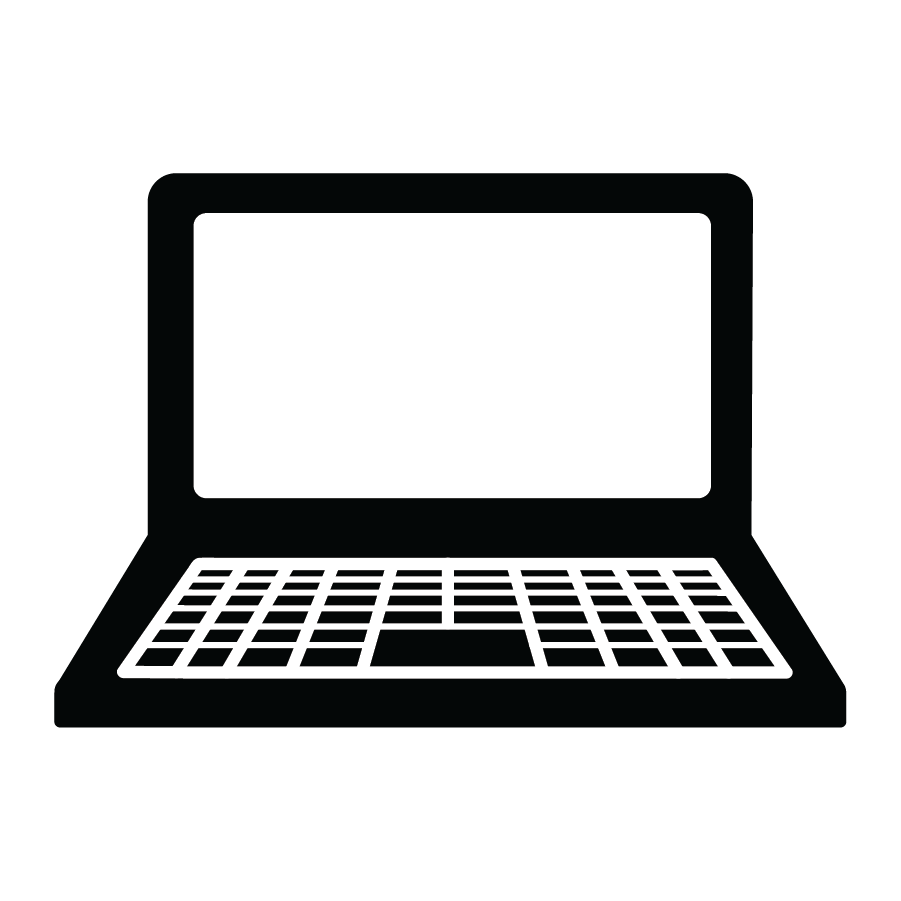 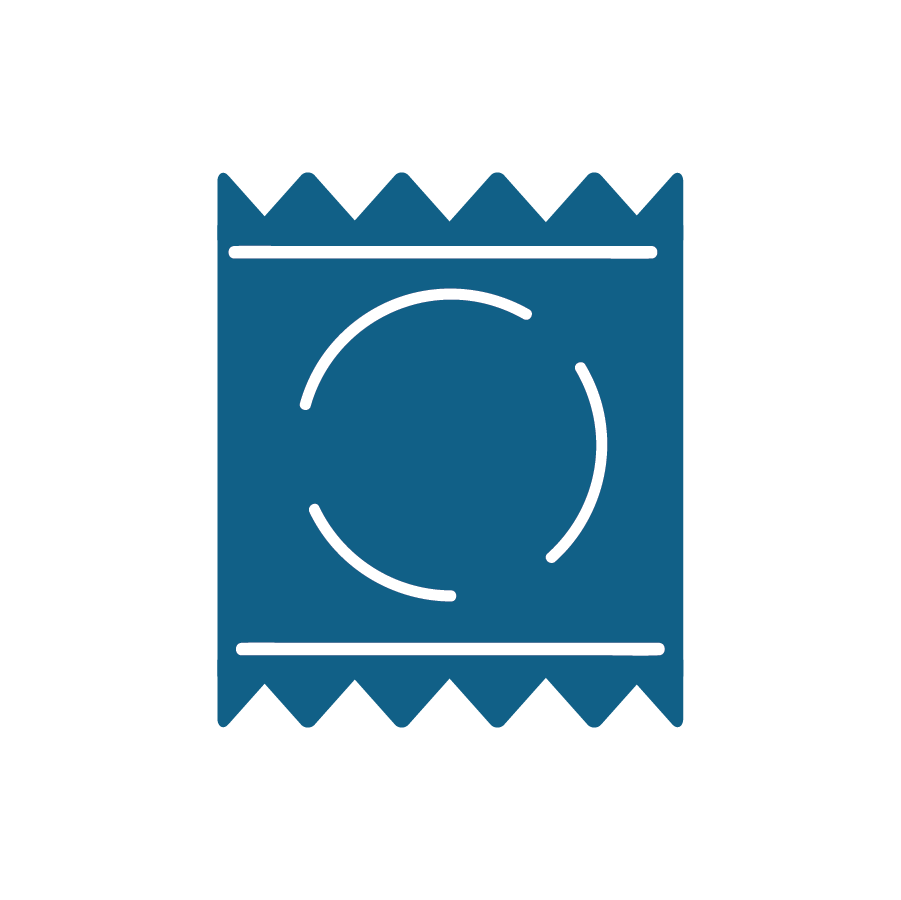 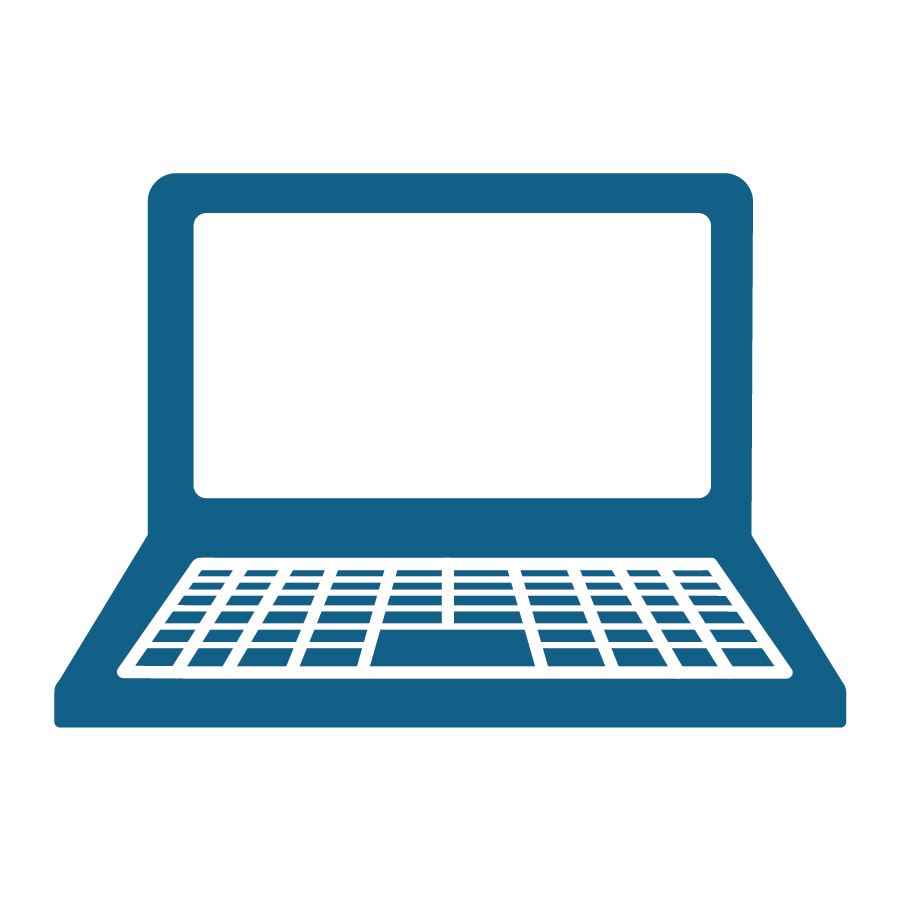 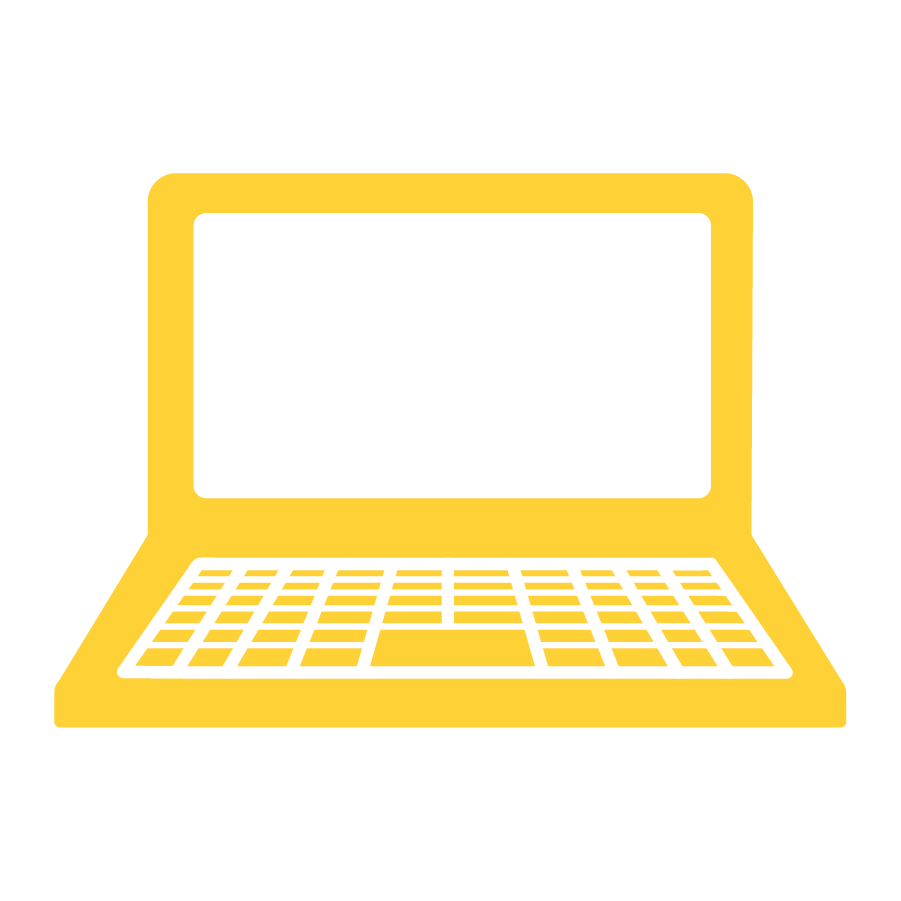 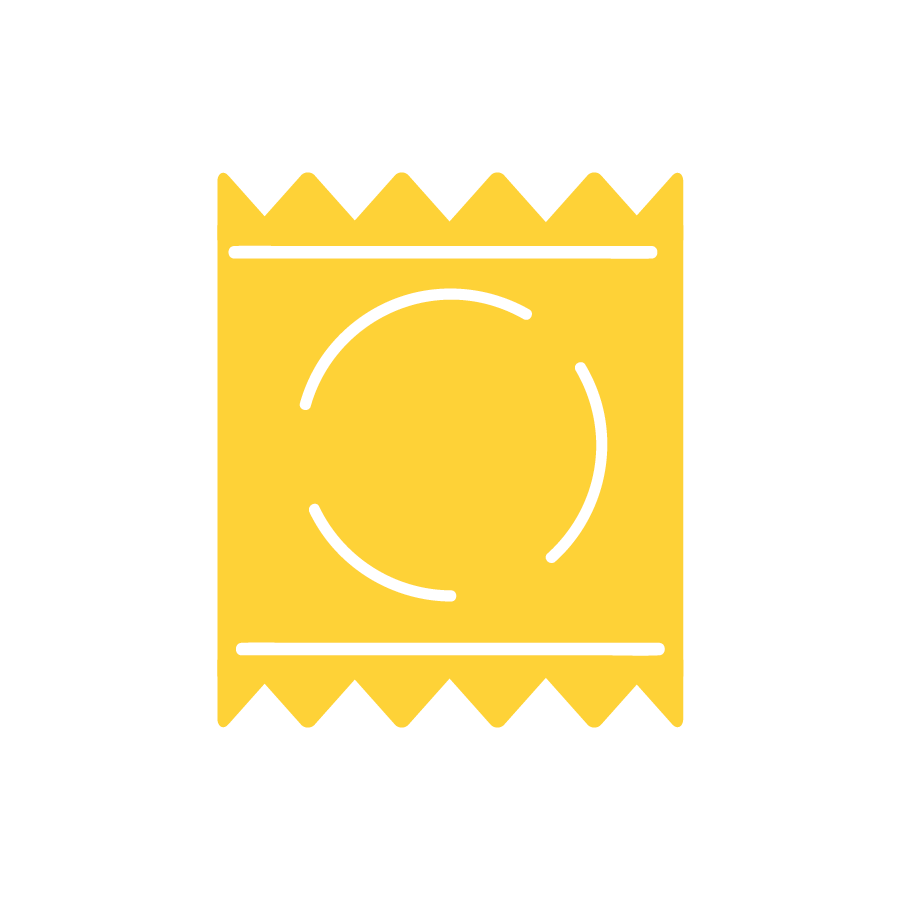 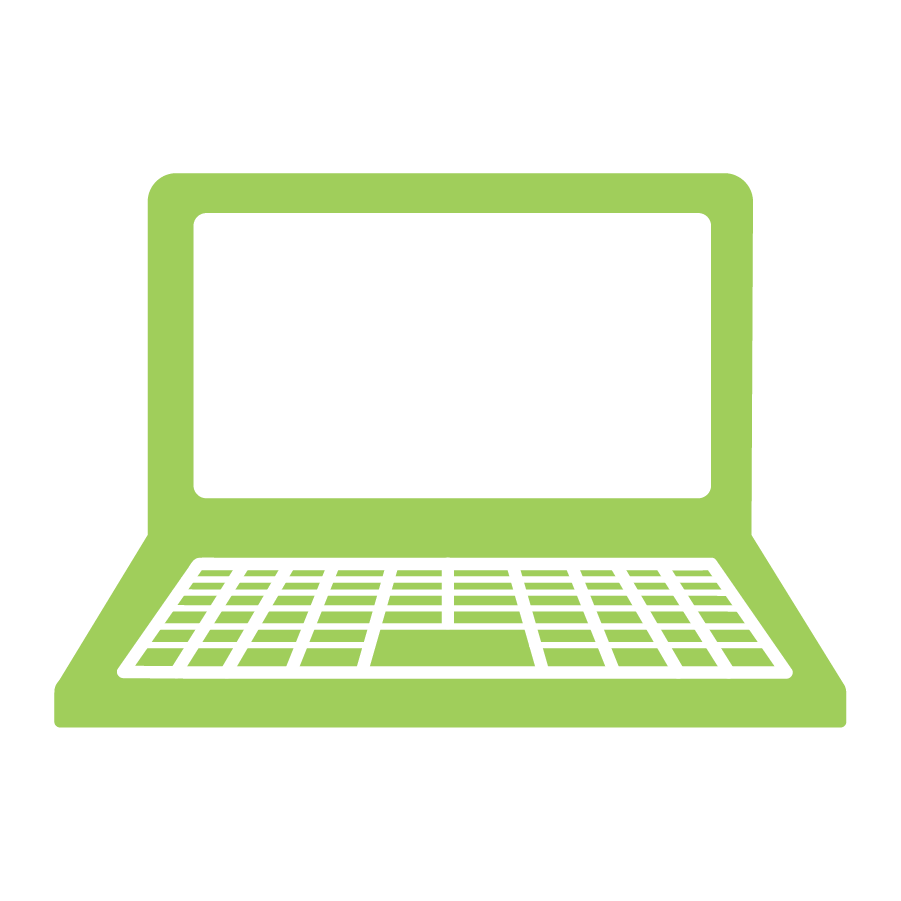 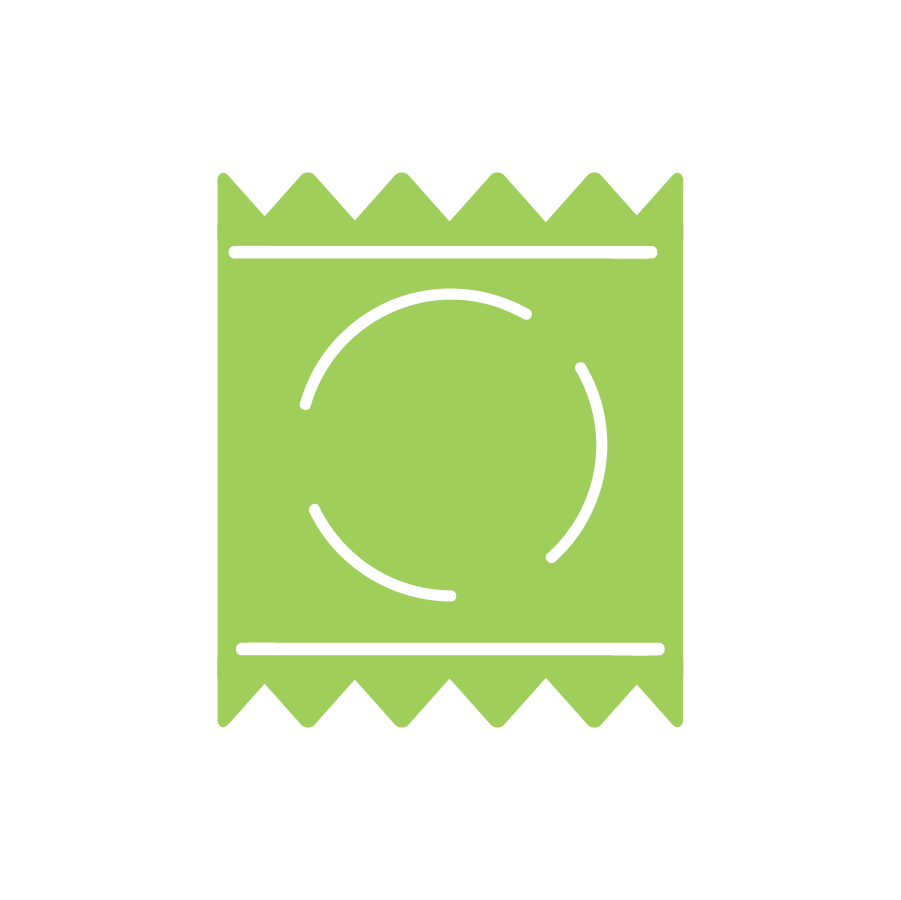 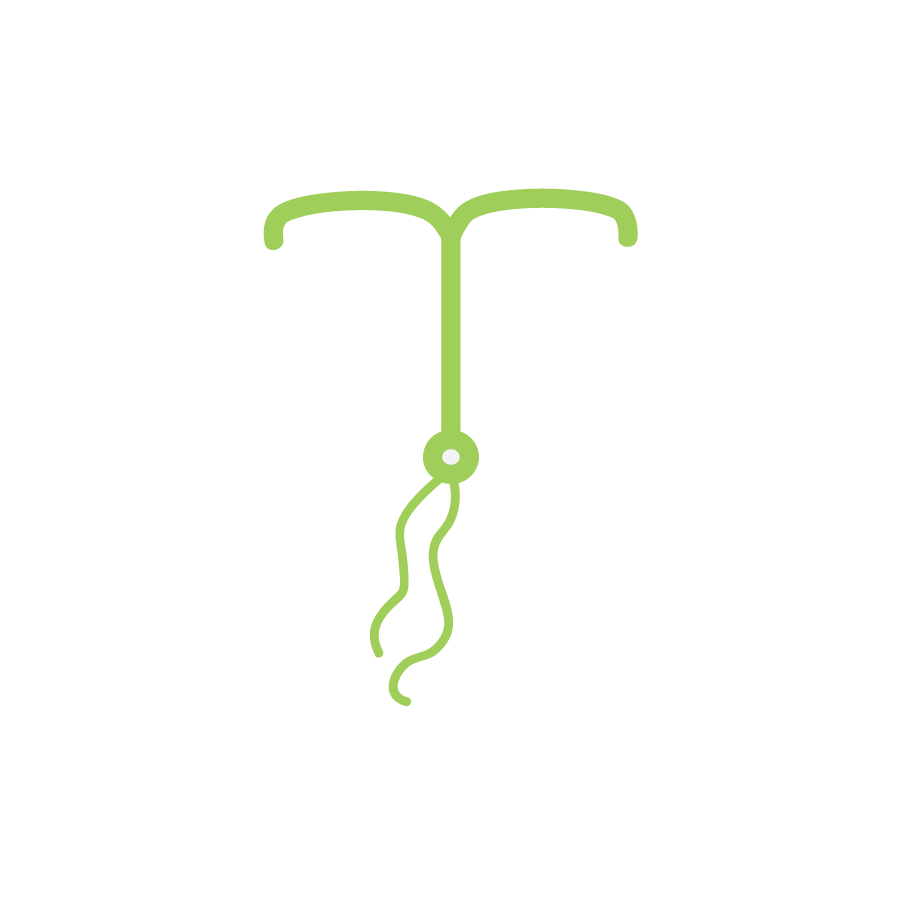 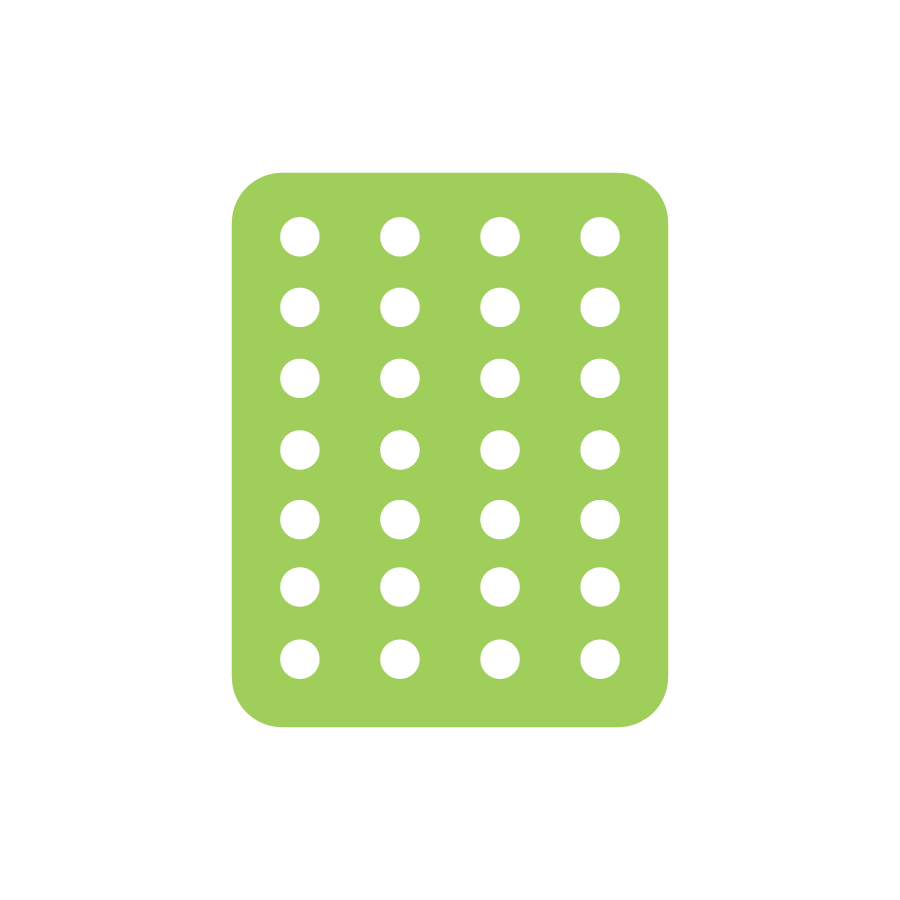 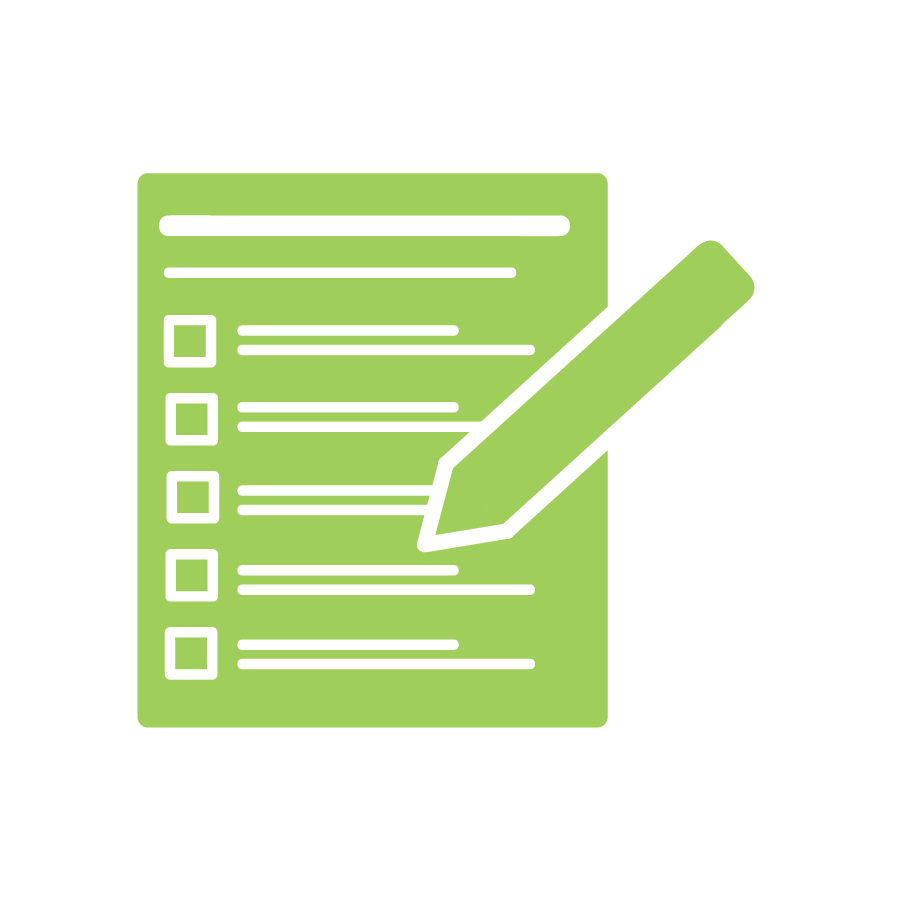 PRESENTER OR SPEAKER NAME (Pronouns)
Position/Role, The University of Texas at Austin
“Add quote here”
“Add quote here”
“Add quote here”
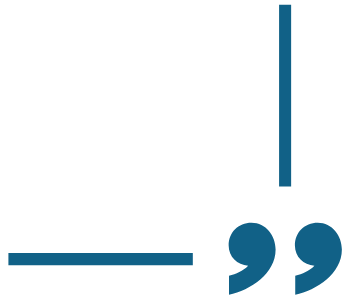 Insert long quote here.
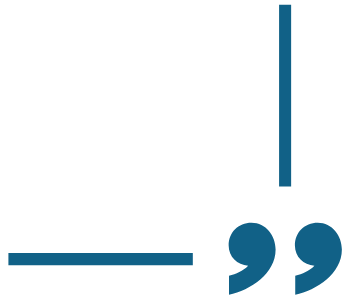 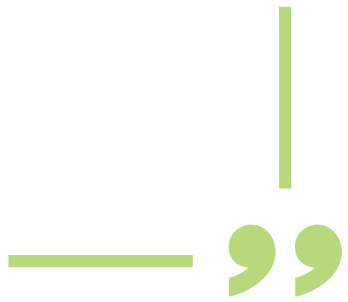 Insert long quote here.
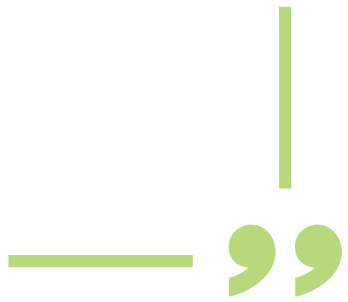 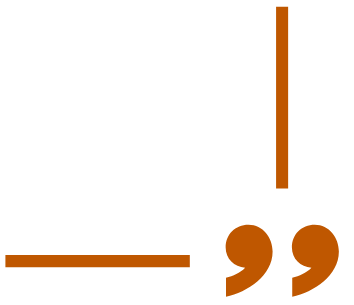 Insert long quote here.
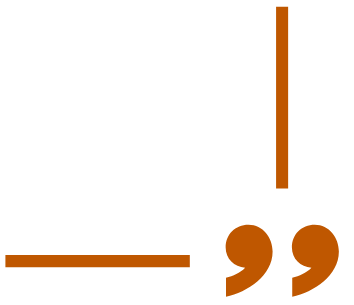 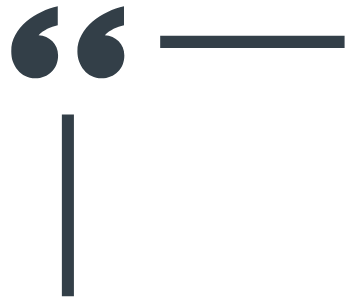 Insert long quote here.
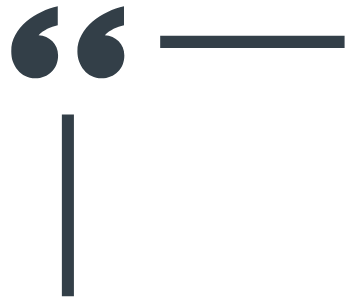 ICON DUMP. Copy and paste these icons wherever you want.
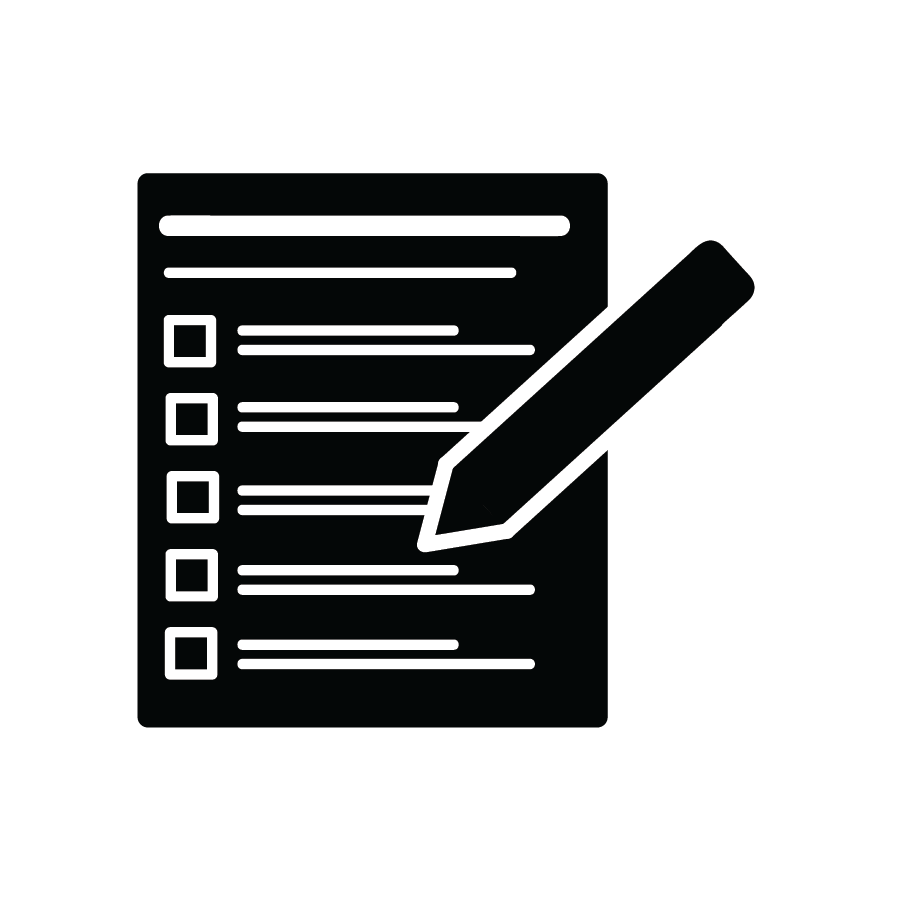 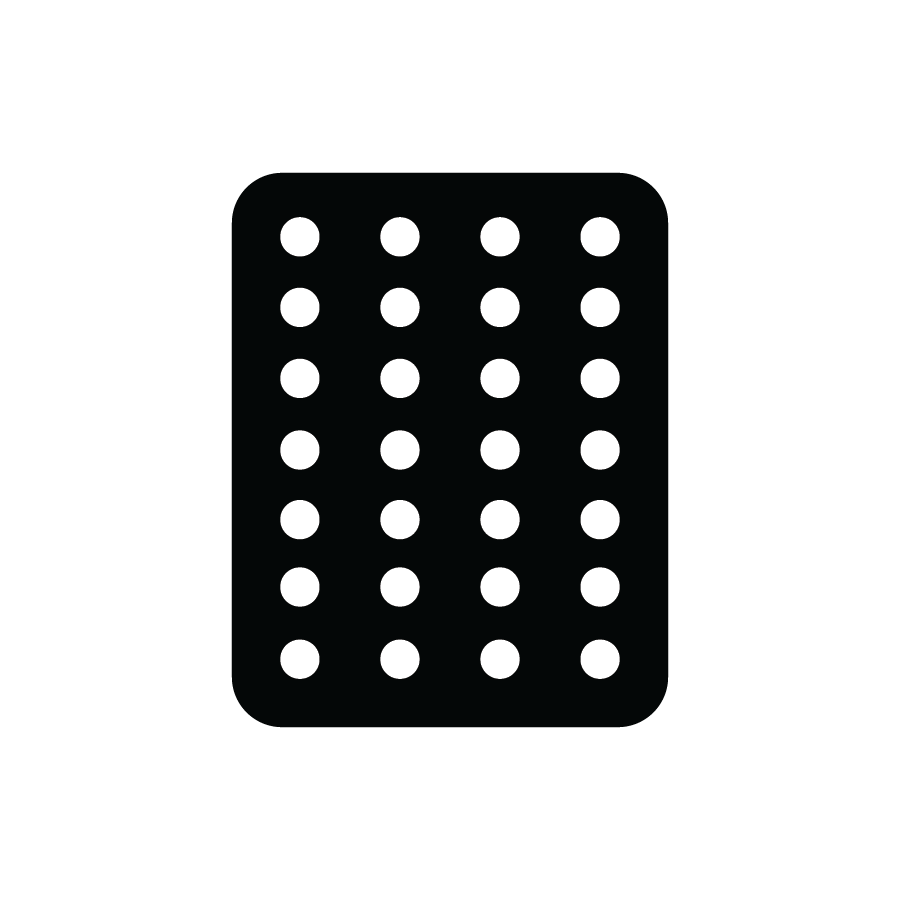 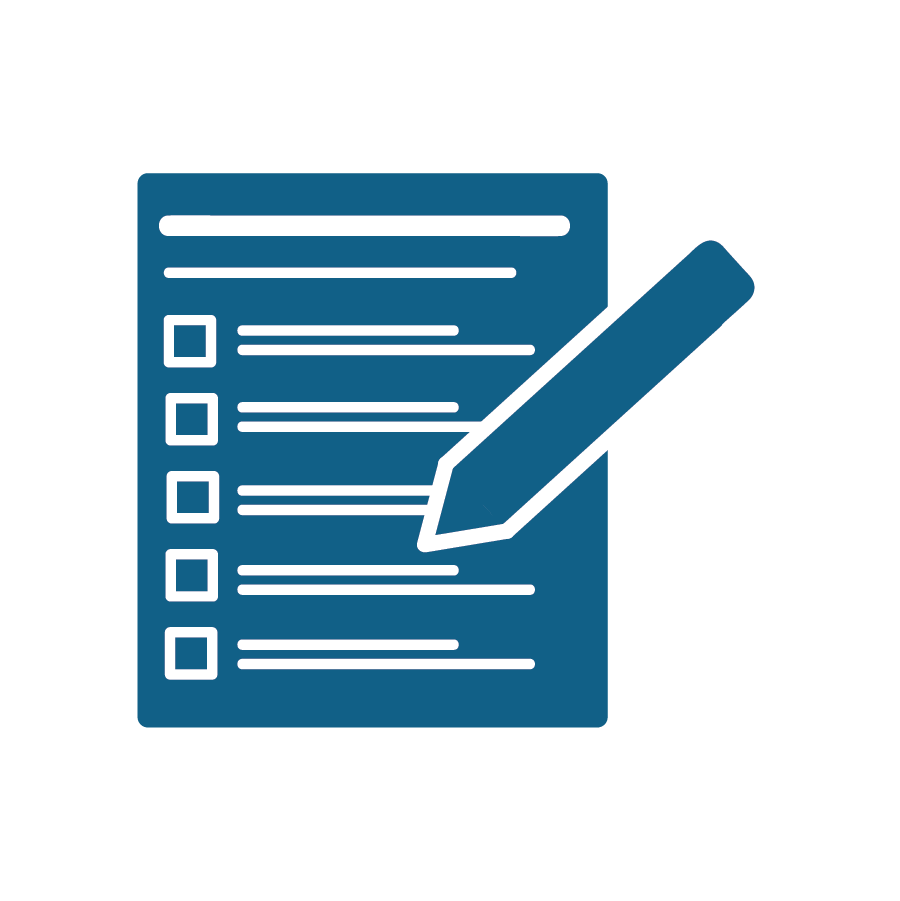 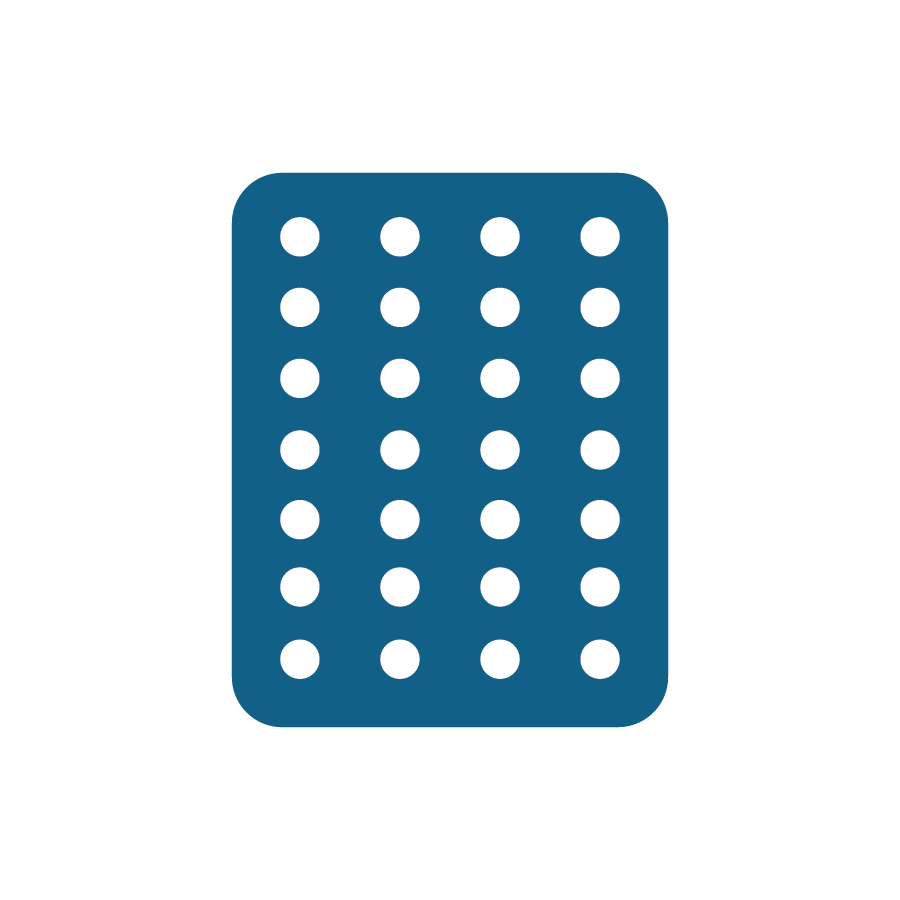 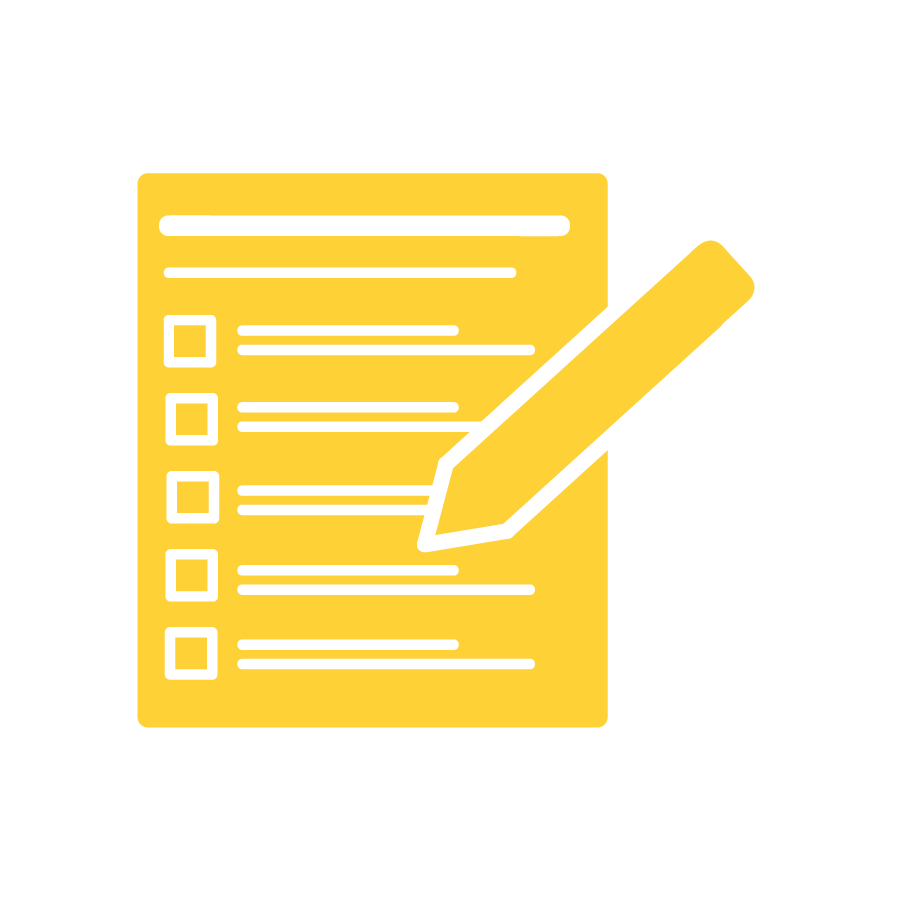 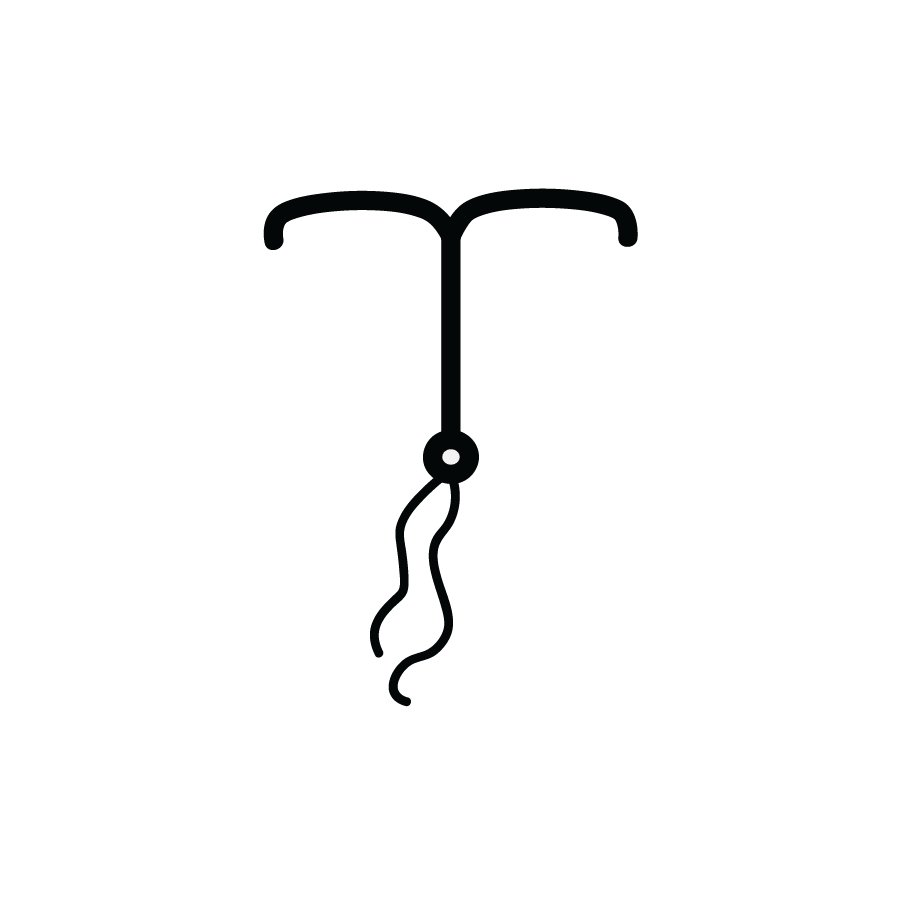 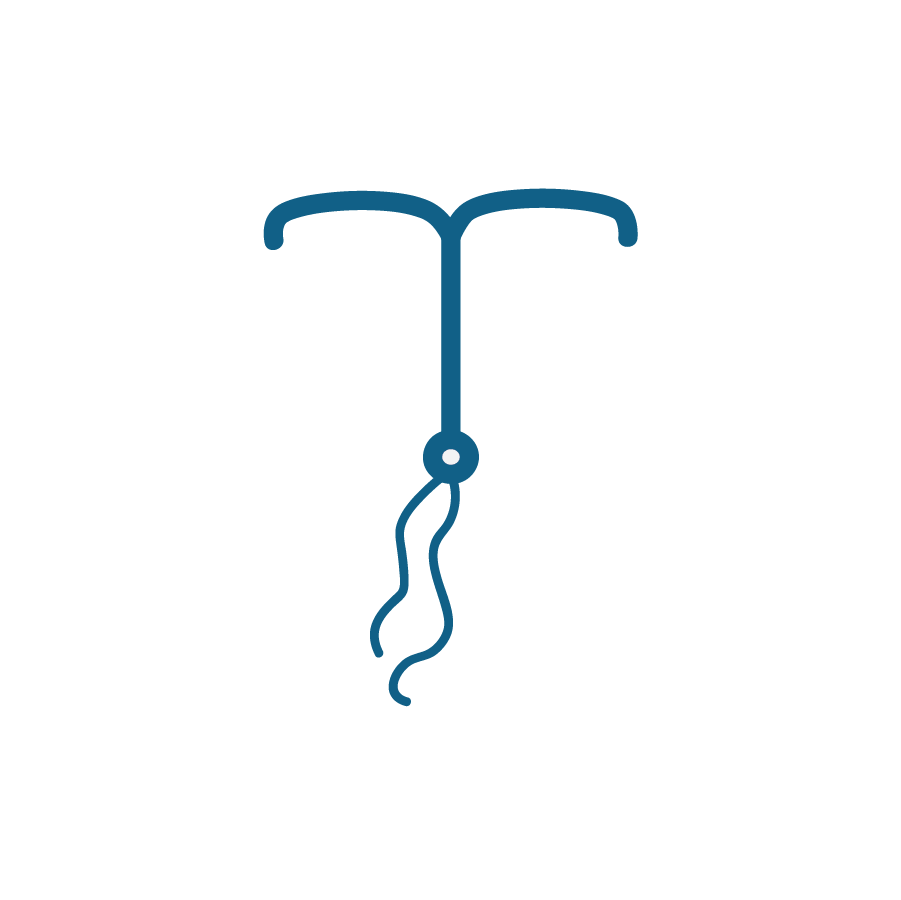 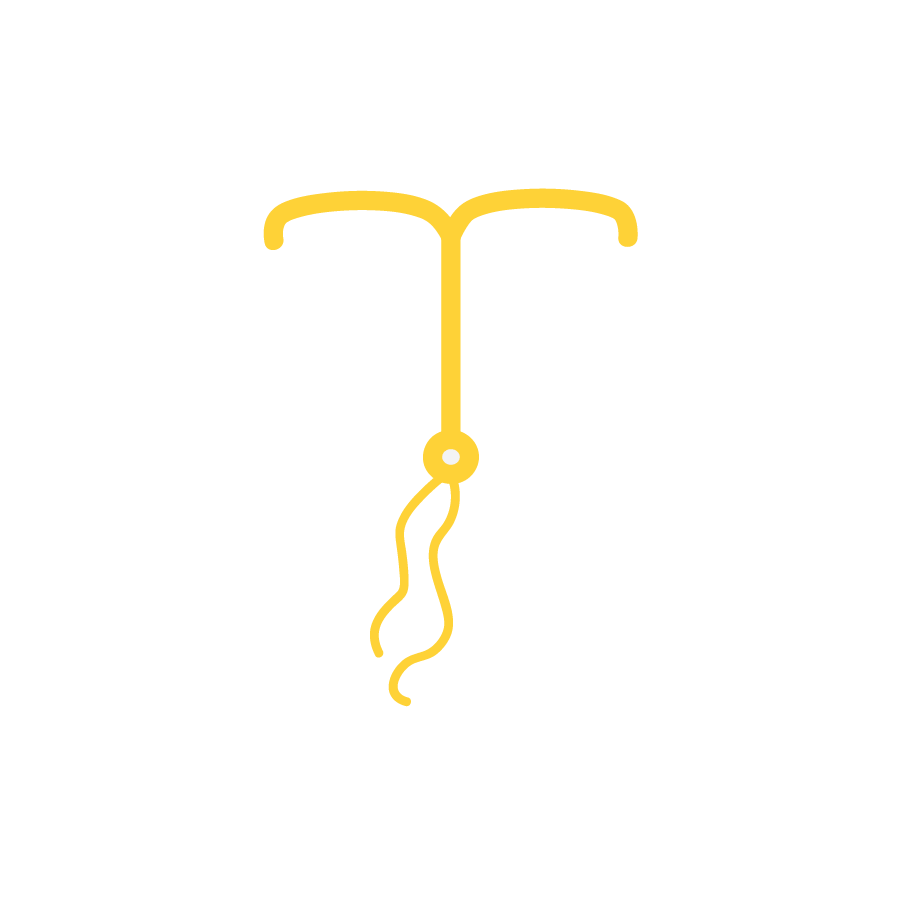 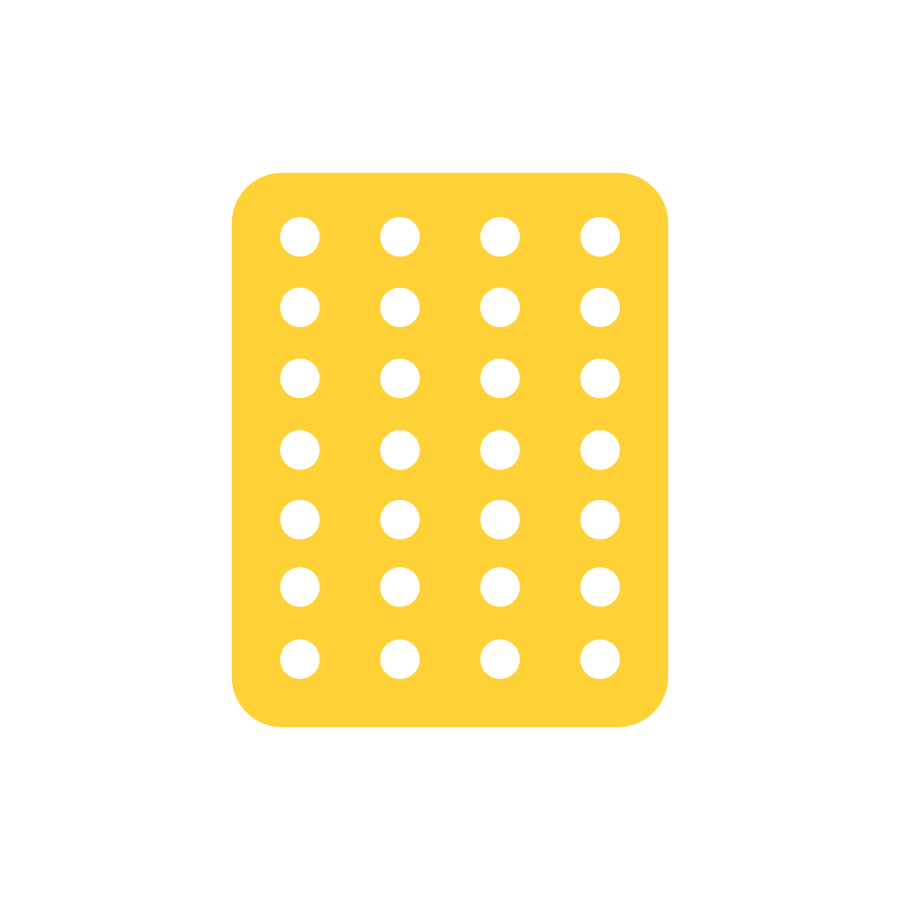 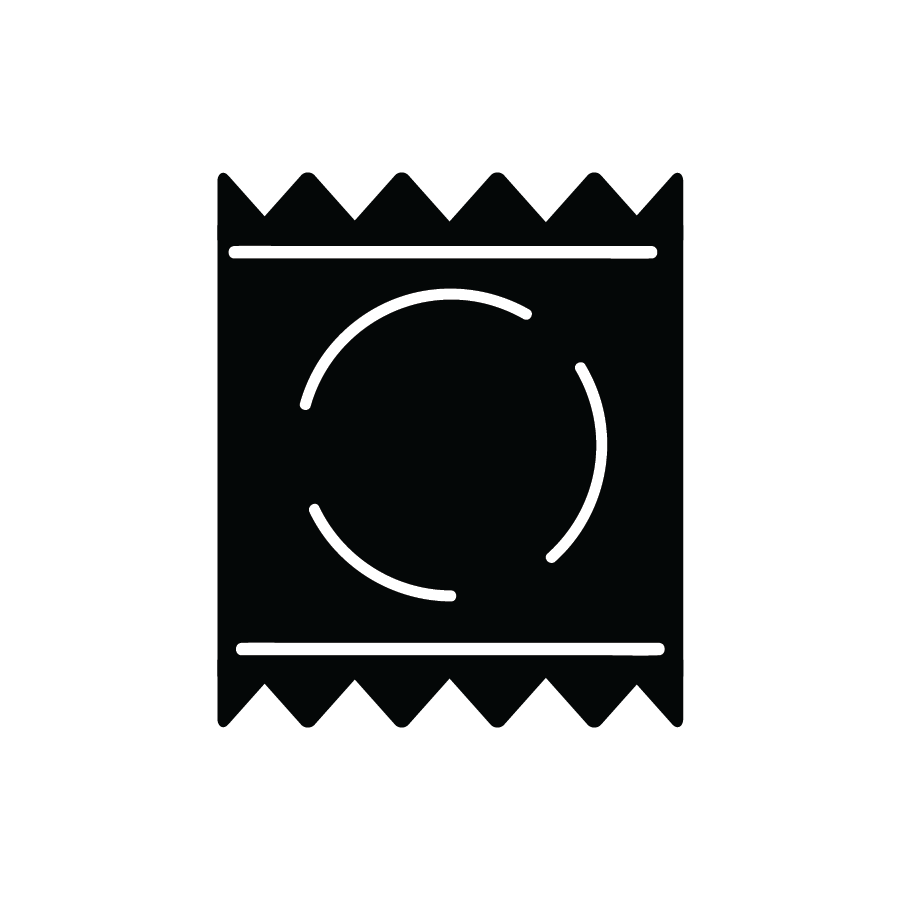 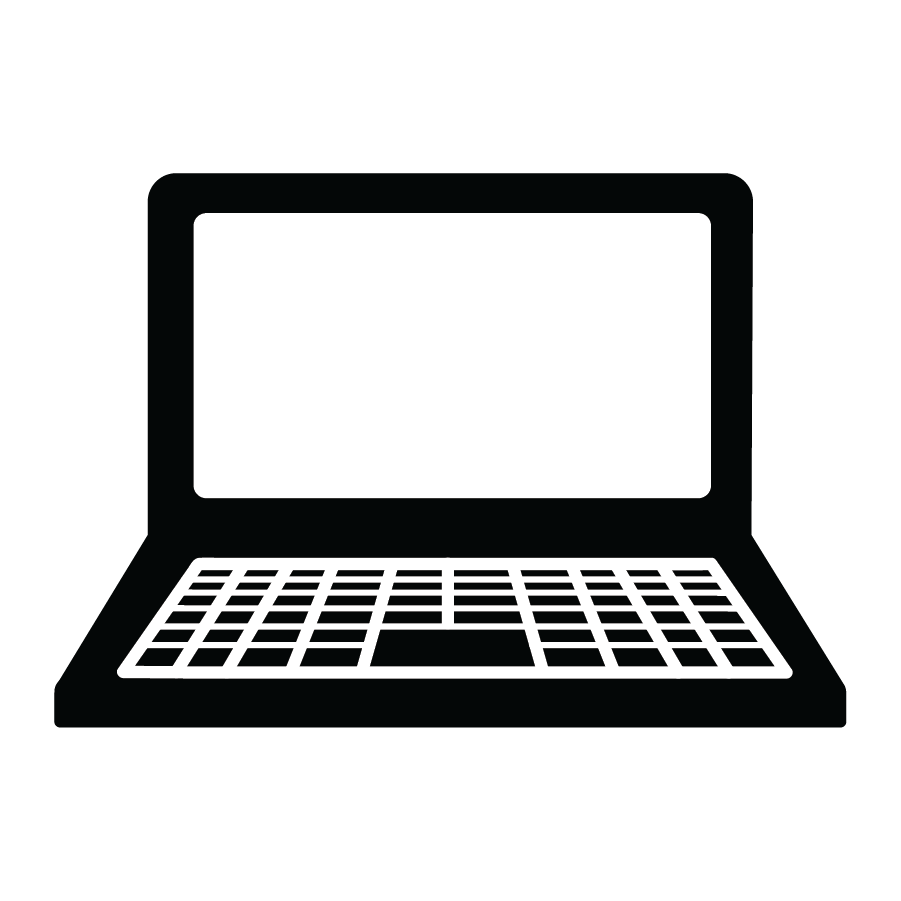 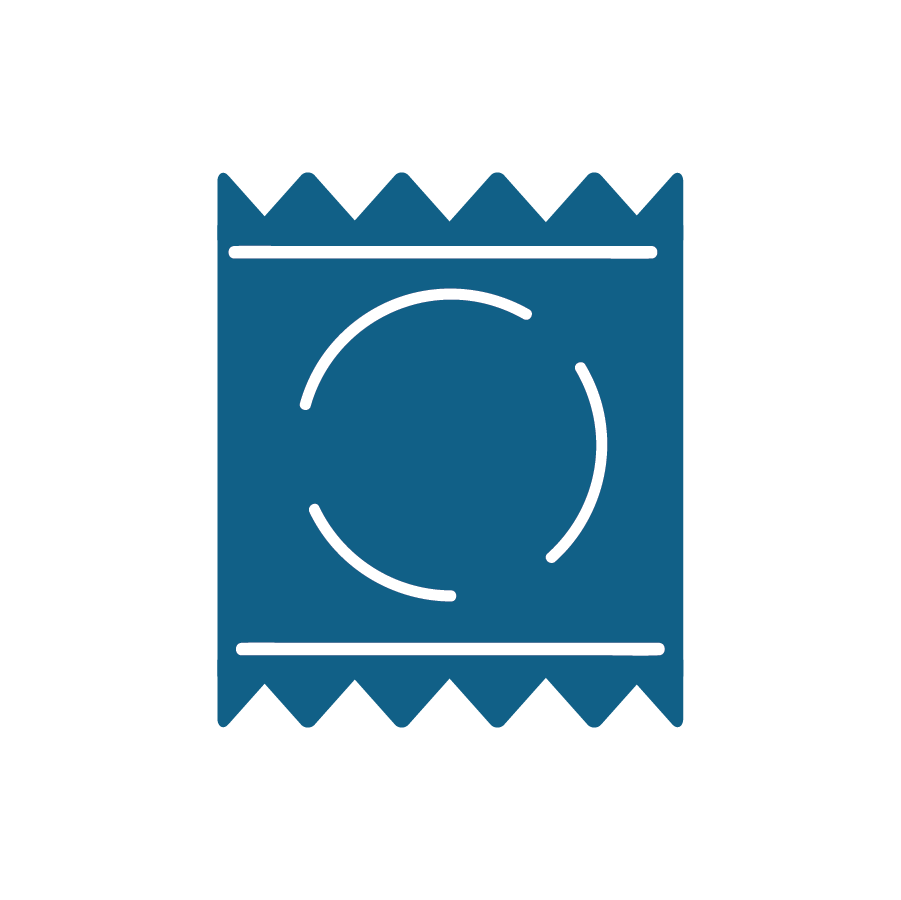 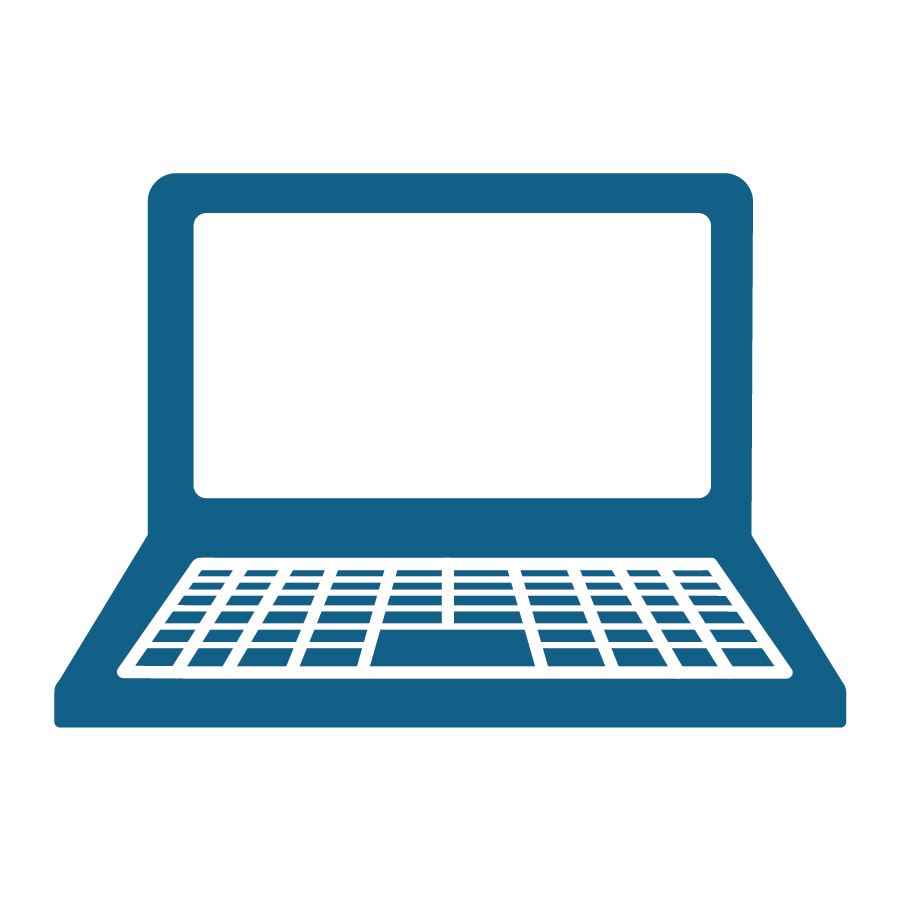 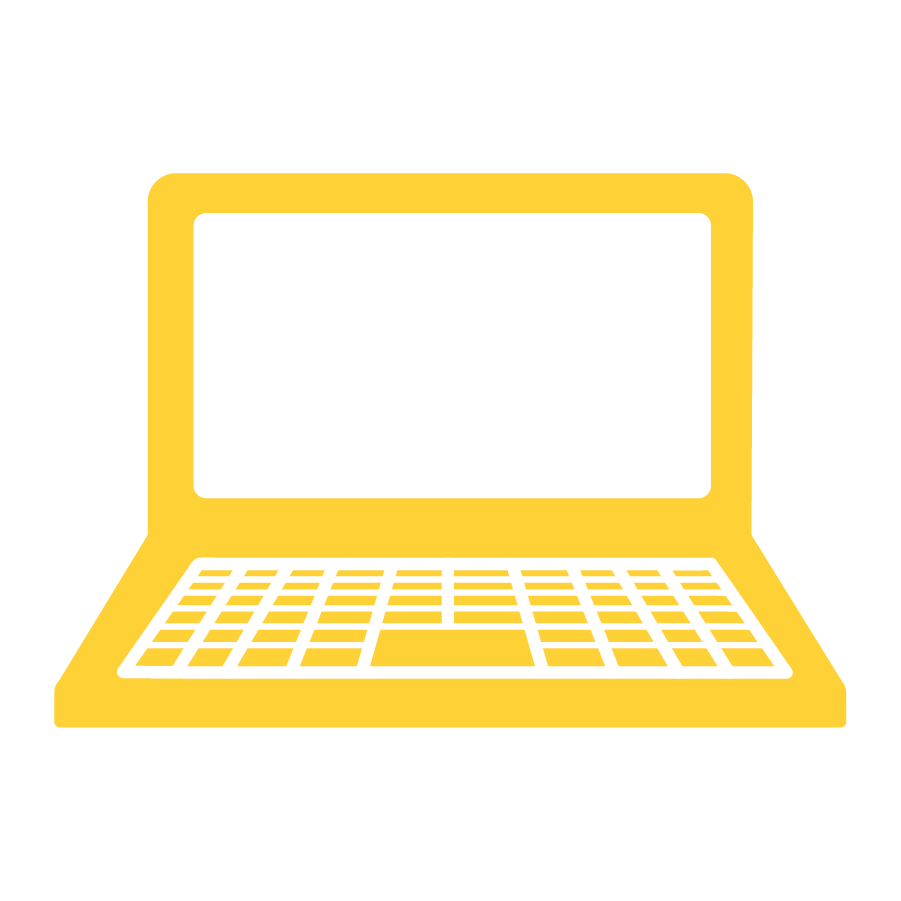 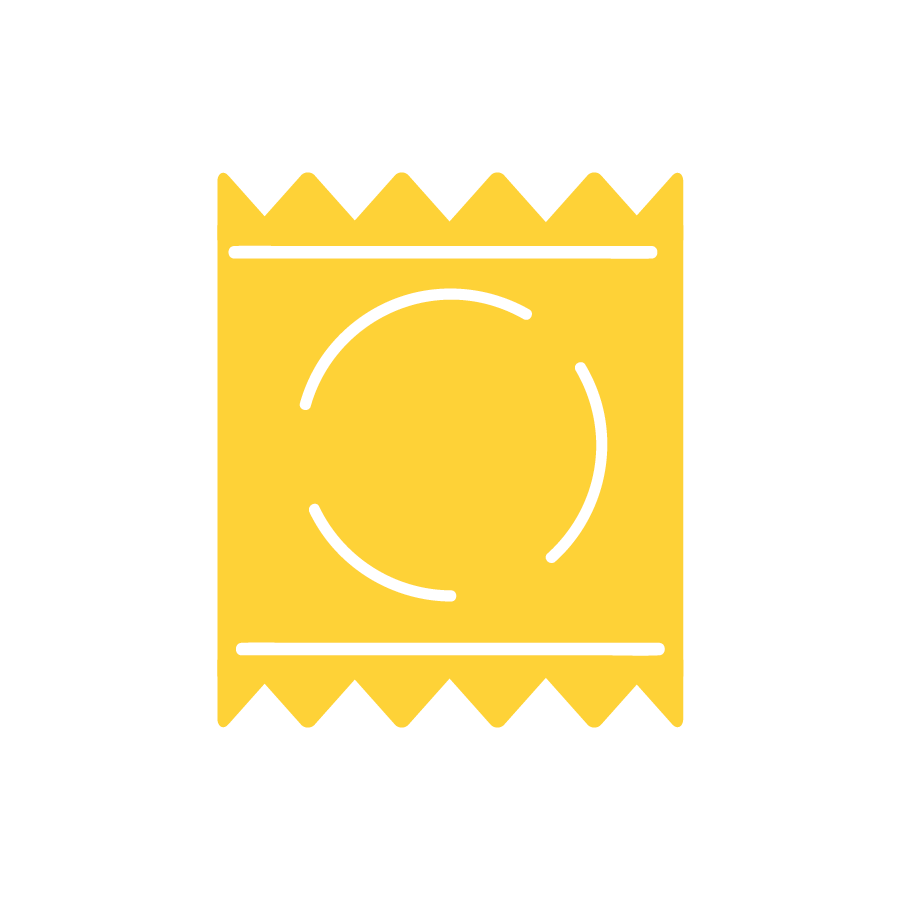 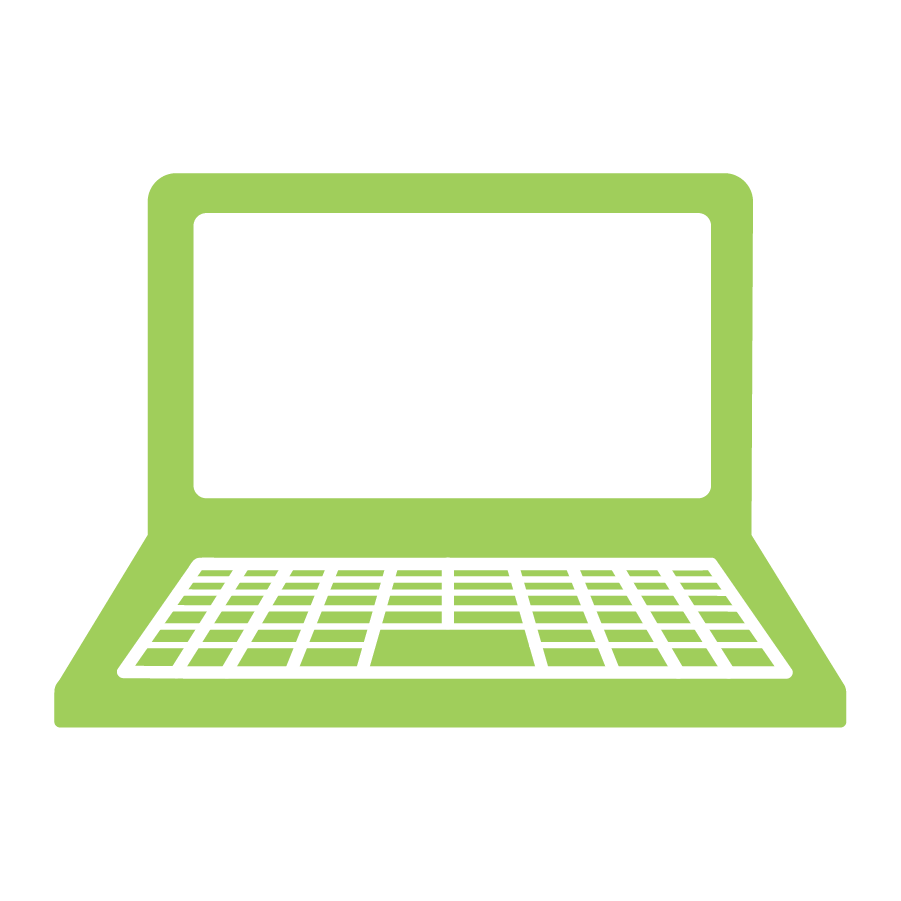 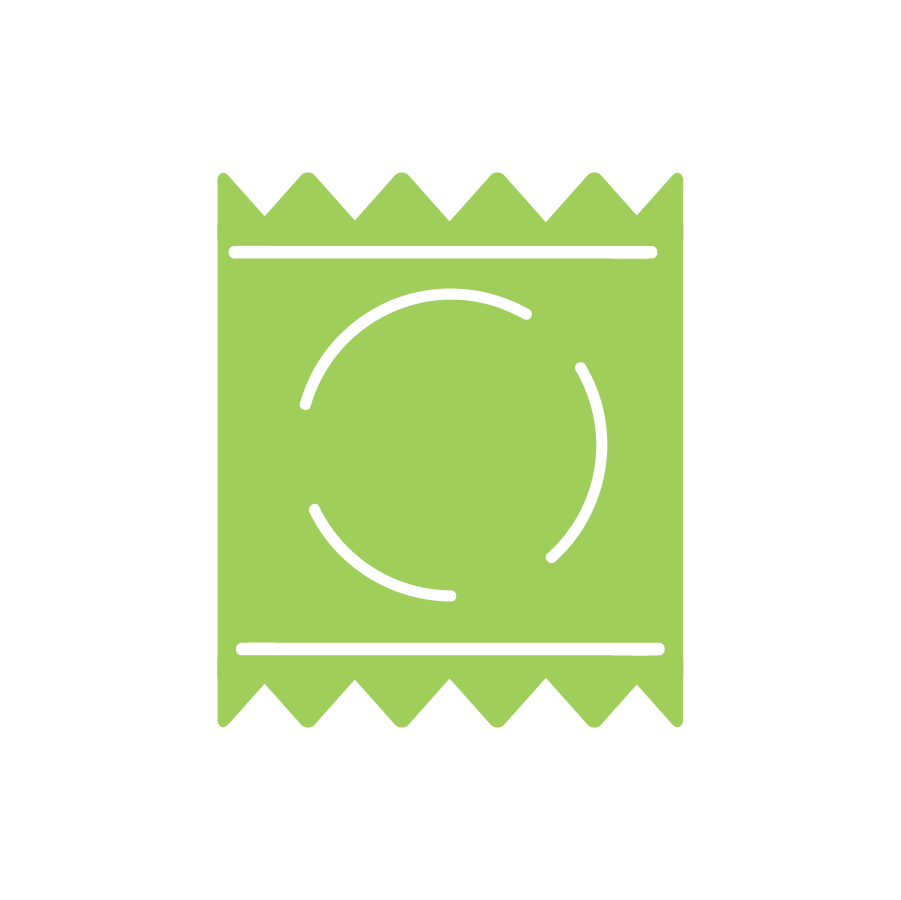 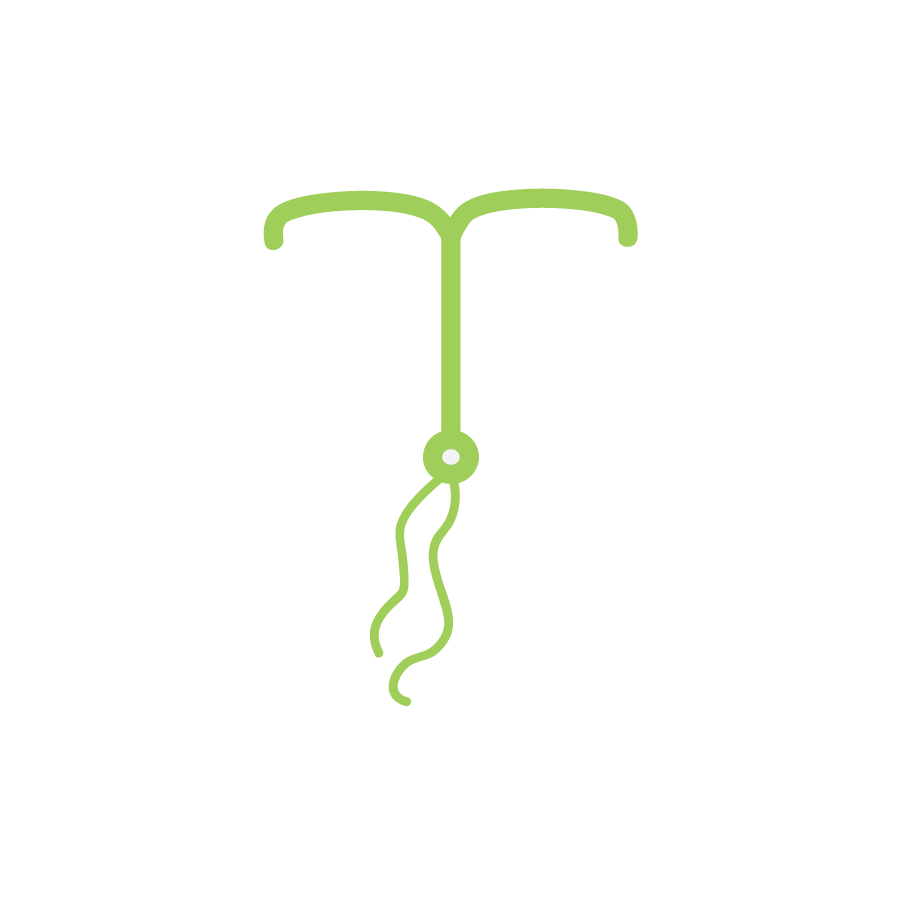 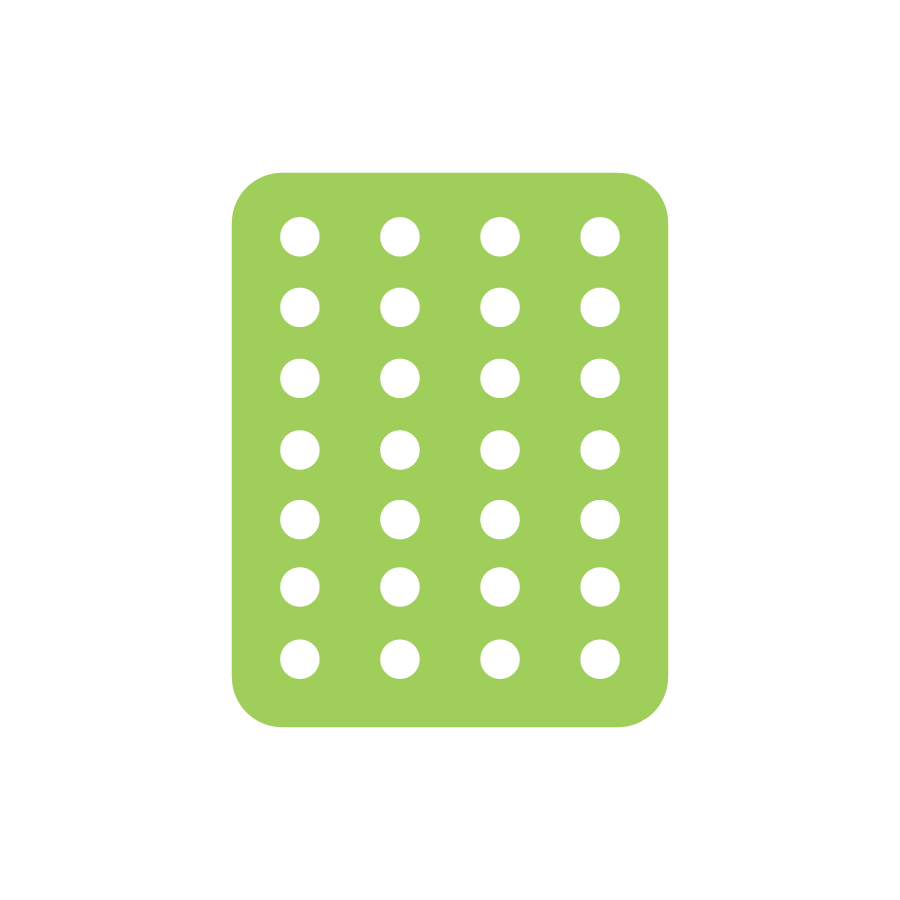 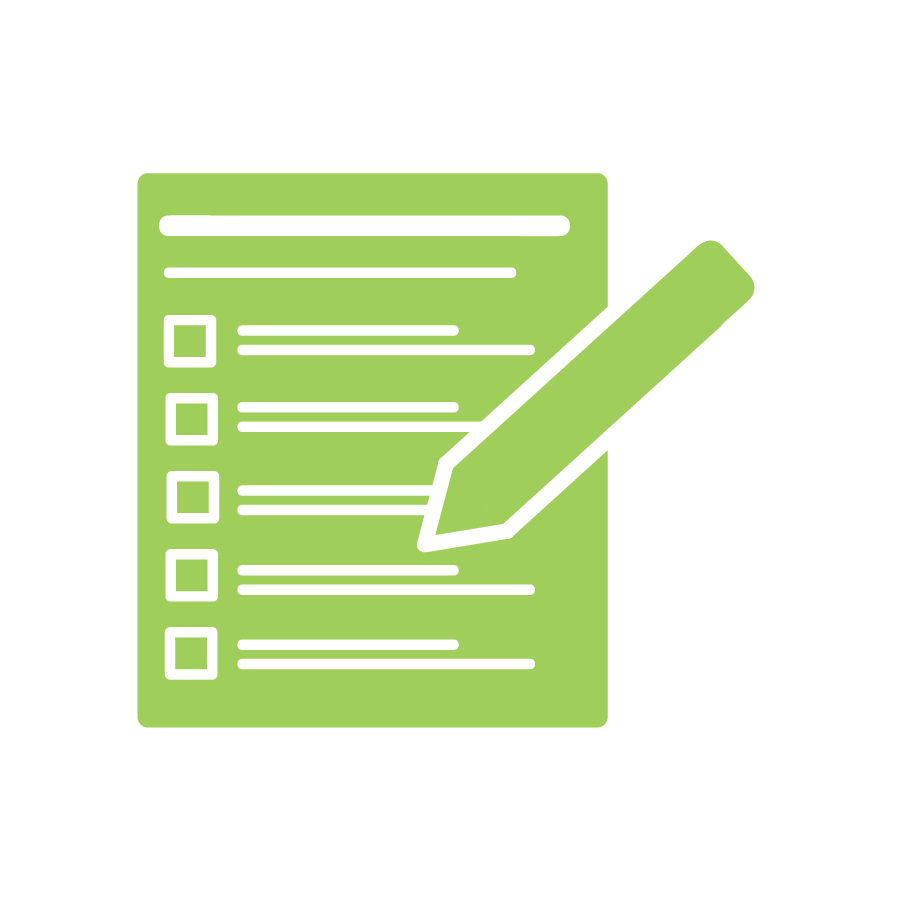 Slide template info.
Font:
Archivo Black for slide titles
Montserrat for body text

Colors:
Use theme colors. You may use different tones of colors.

You may:
Edit font colors
Edit charts’ colors and font size
Use different slide layouts